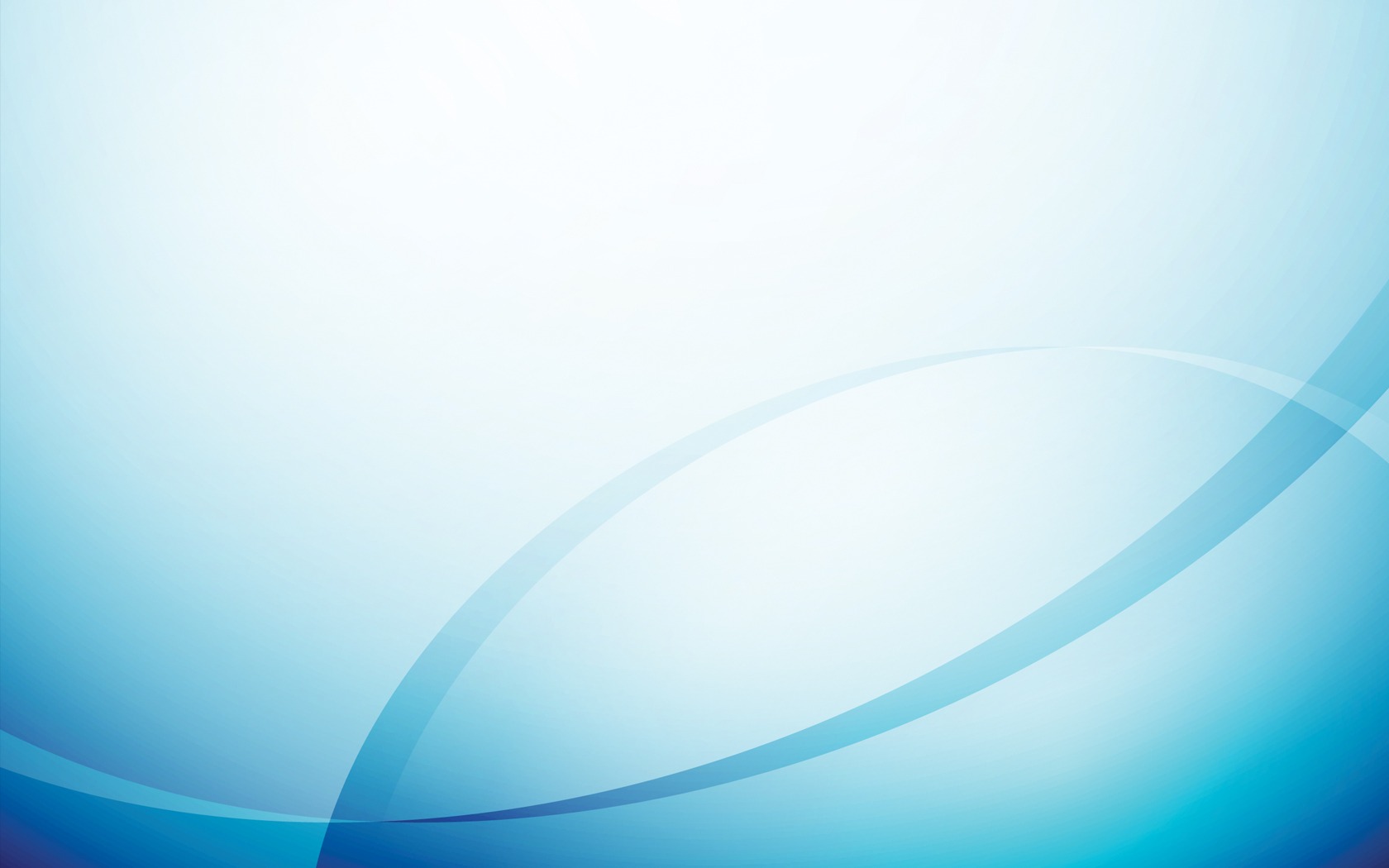 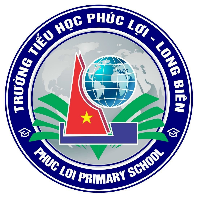 TRƯỜNG TIỂU HỌC PHÚC LỢI
TUẦN 7
Toán
Bài 16:
           Điểm ở giữa trung điểm của đoạn thẳng
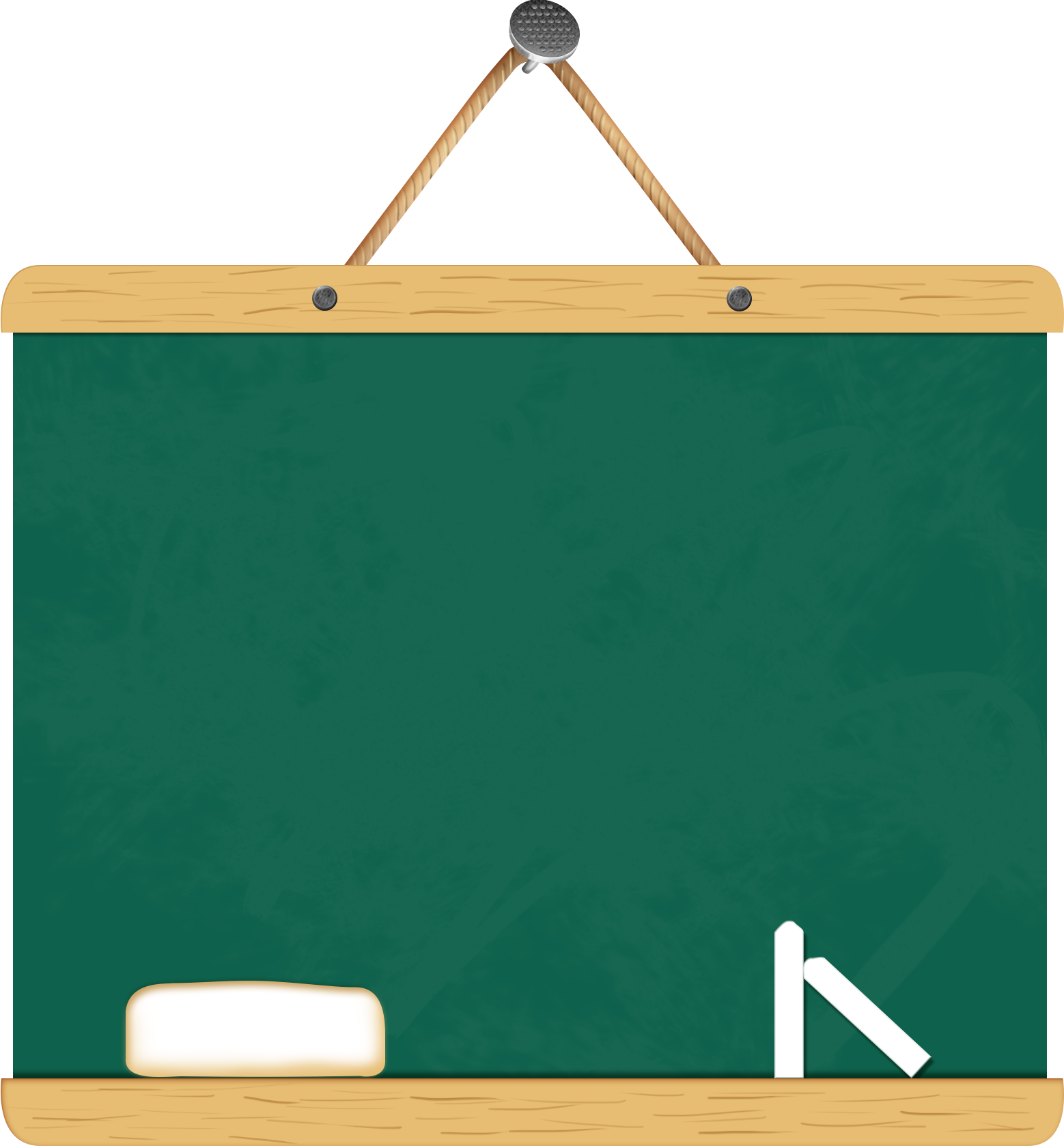 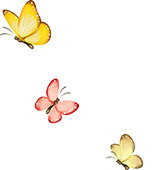 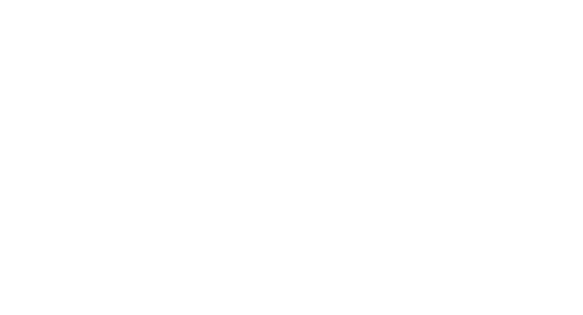 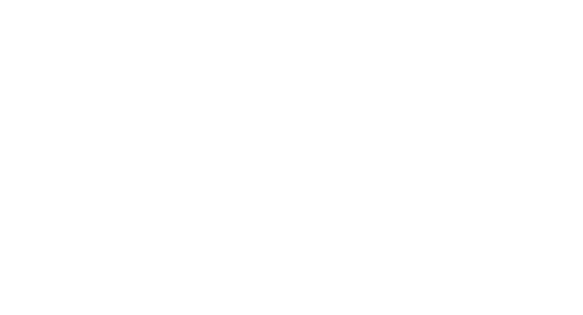 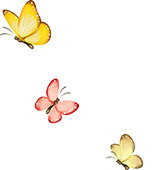 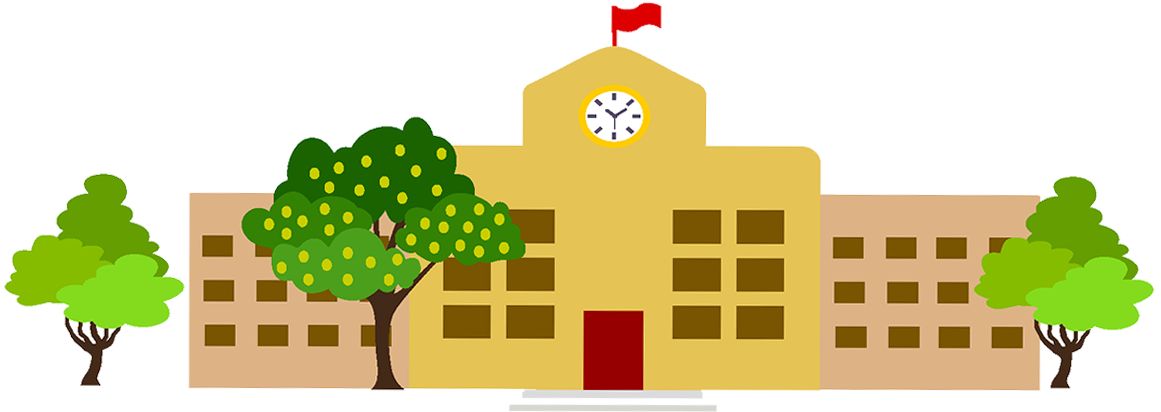 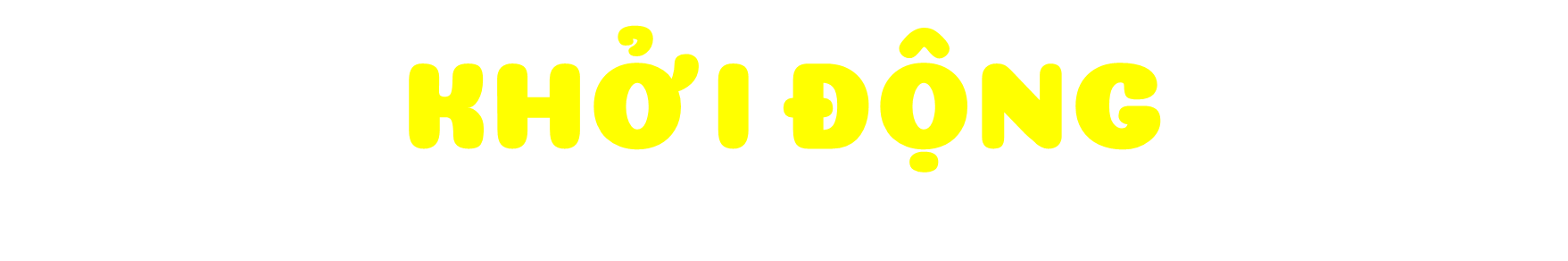 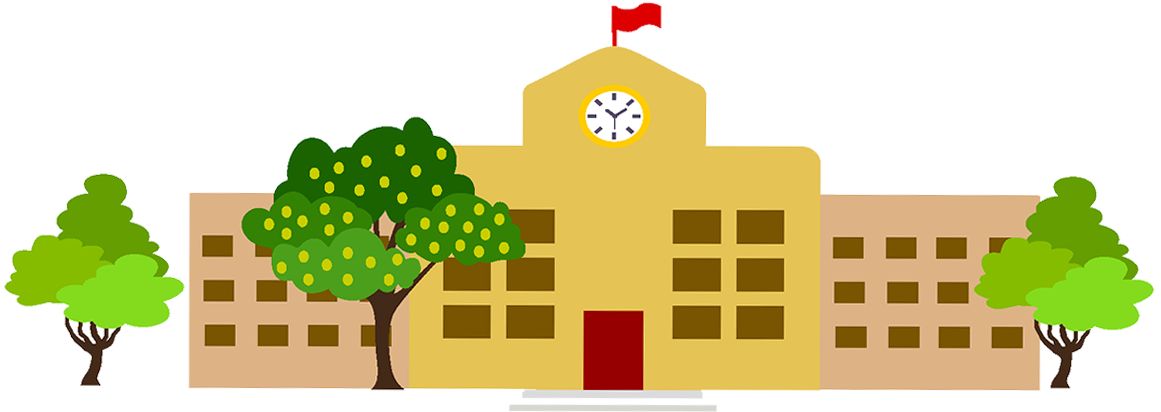 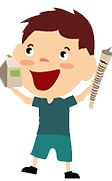 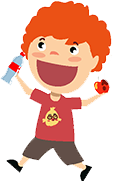 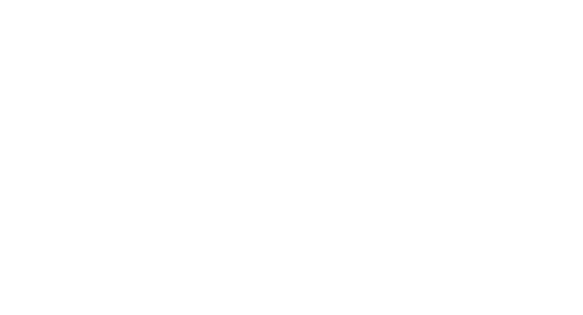 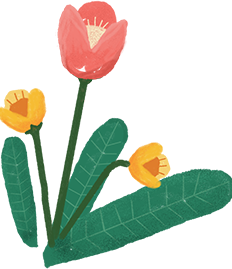 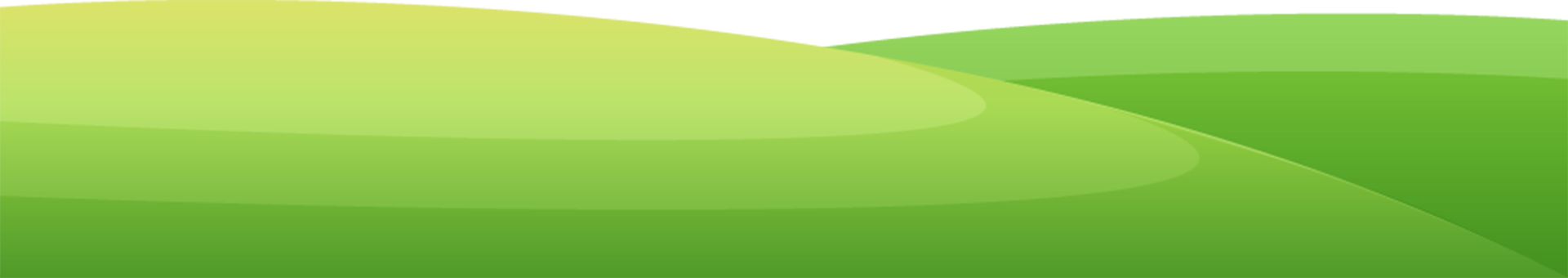 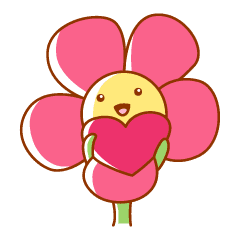 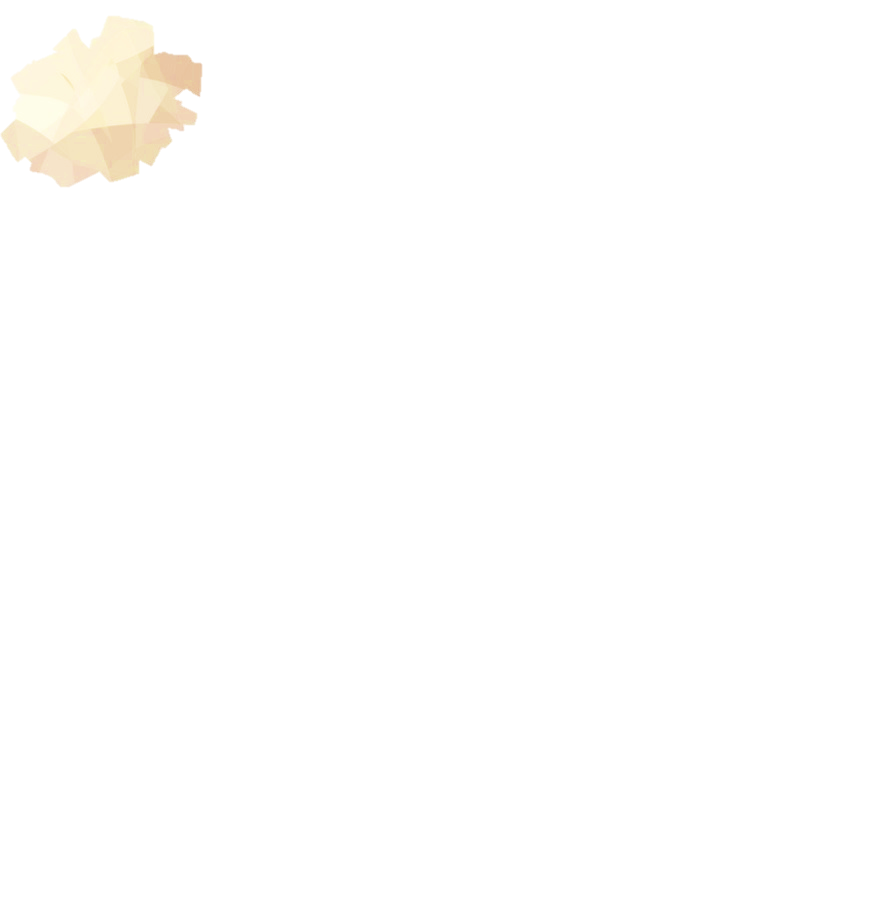 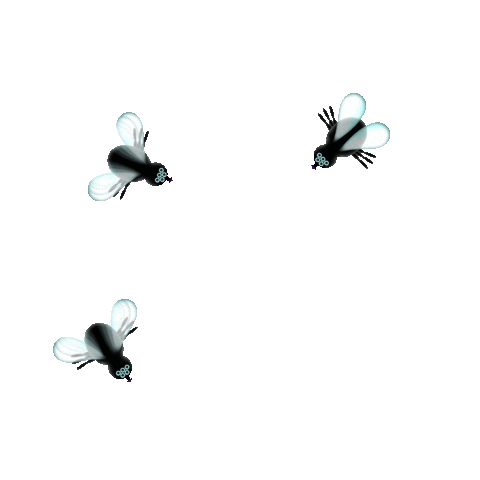 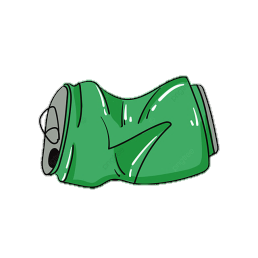 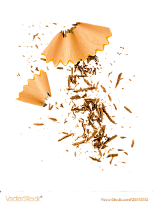 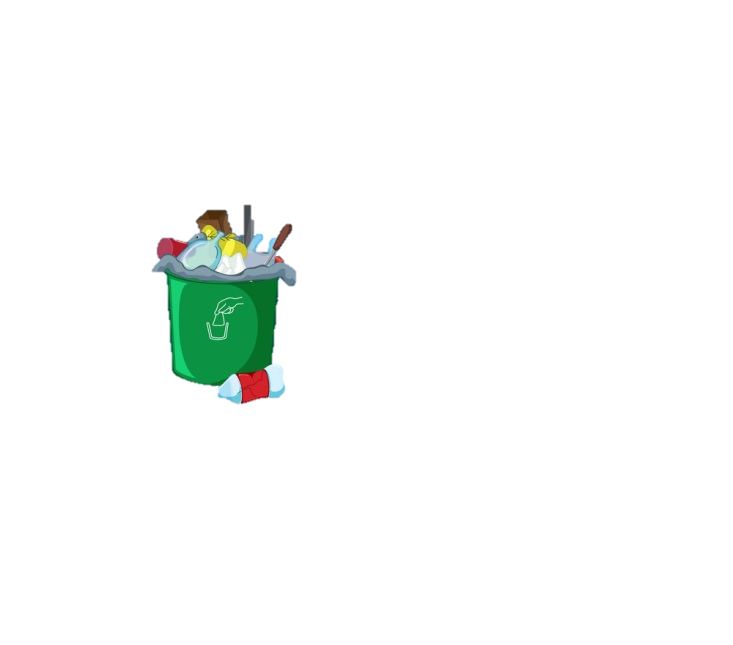 1. V là nằm giữa hai điểm nào?
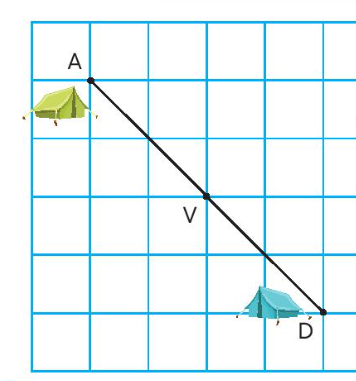 A. A và B
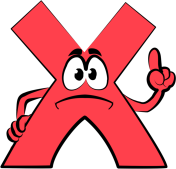 B. A và D
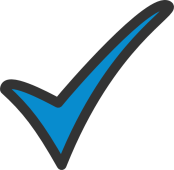 C. A và C
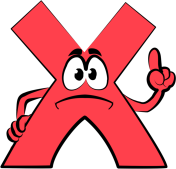 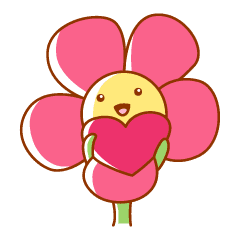 2. N là trung điểm của đoạn thẳng nào
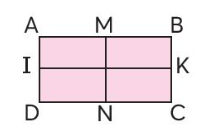 A. AB
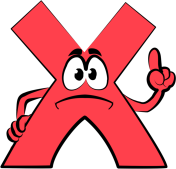 B. DC
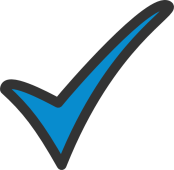 C. BC
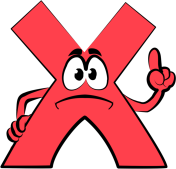 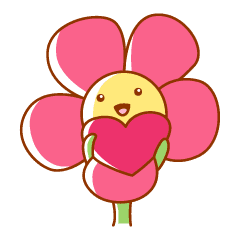 3. L là nằm giữa hai điểm nào?
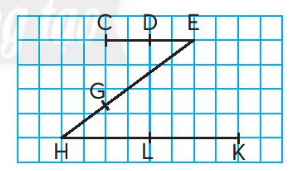 A. H và E
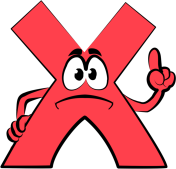 B. C và E
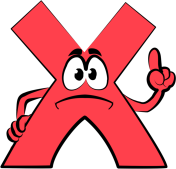 C. H và K
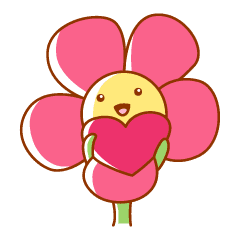 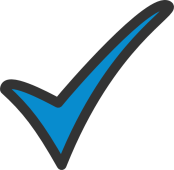 2. D là trung điểm của đoạn thẳng nào
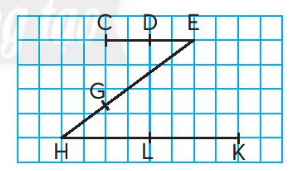 B. CE
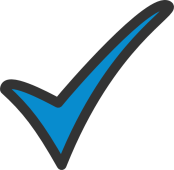 A. EH
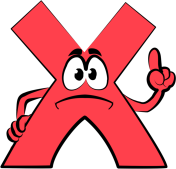 C. HK
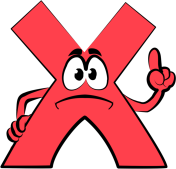 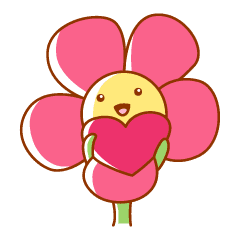 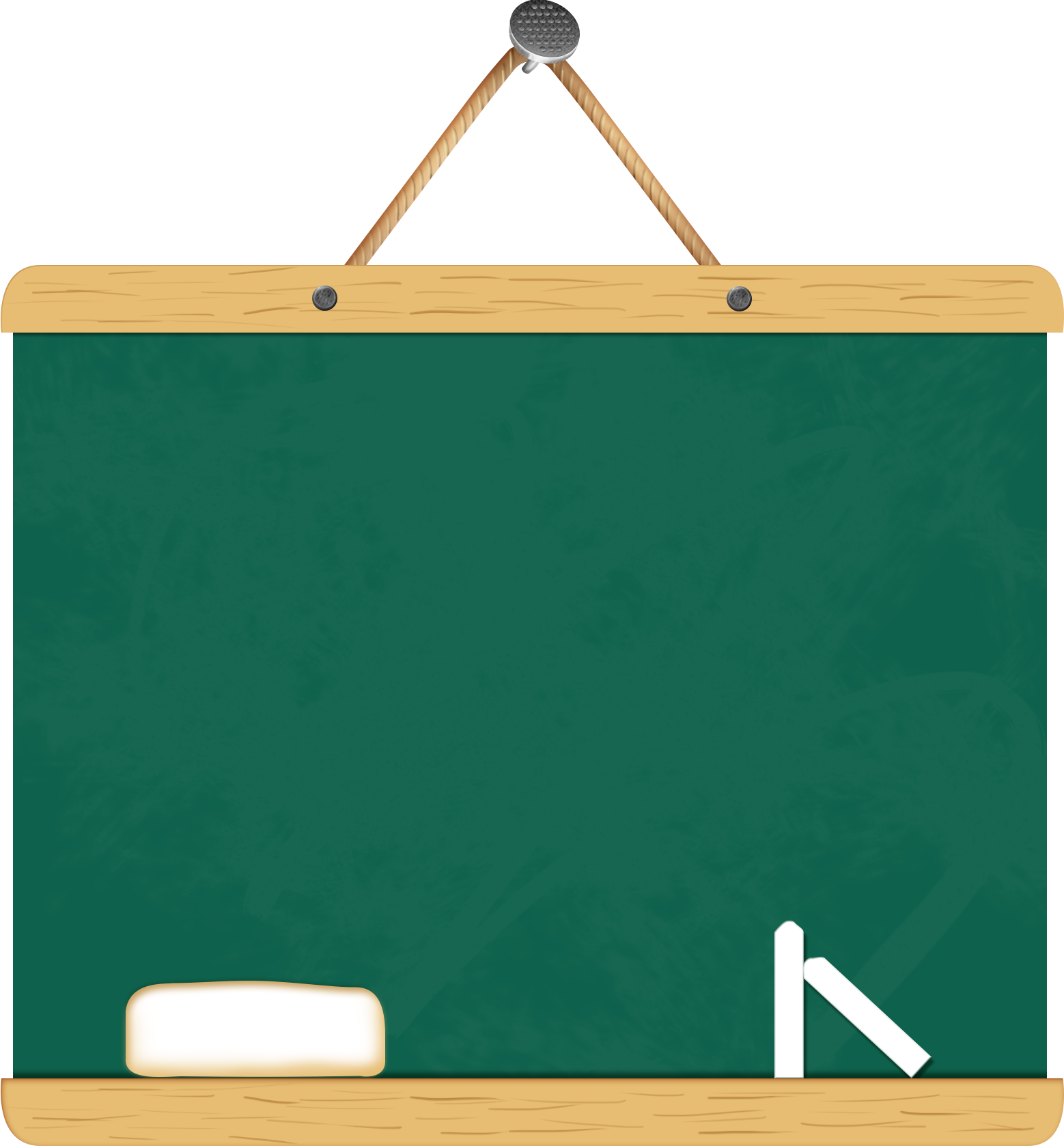 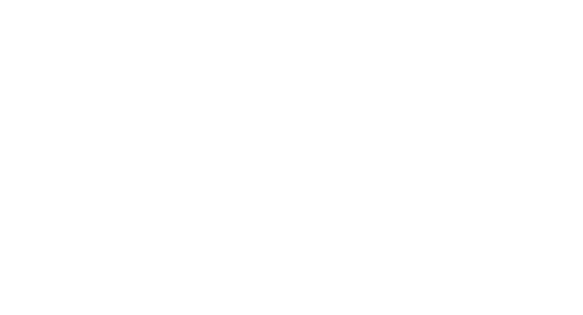 Thứ … ngày … tháng … năm 2022
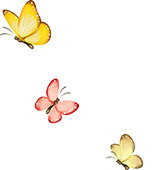 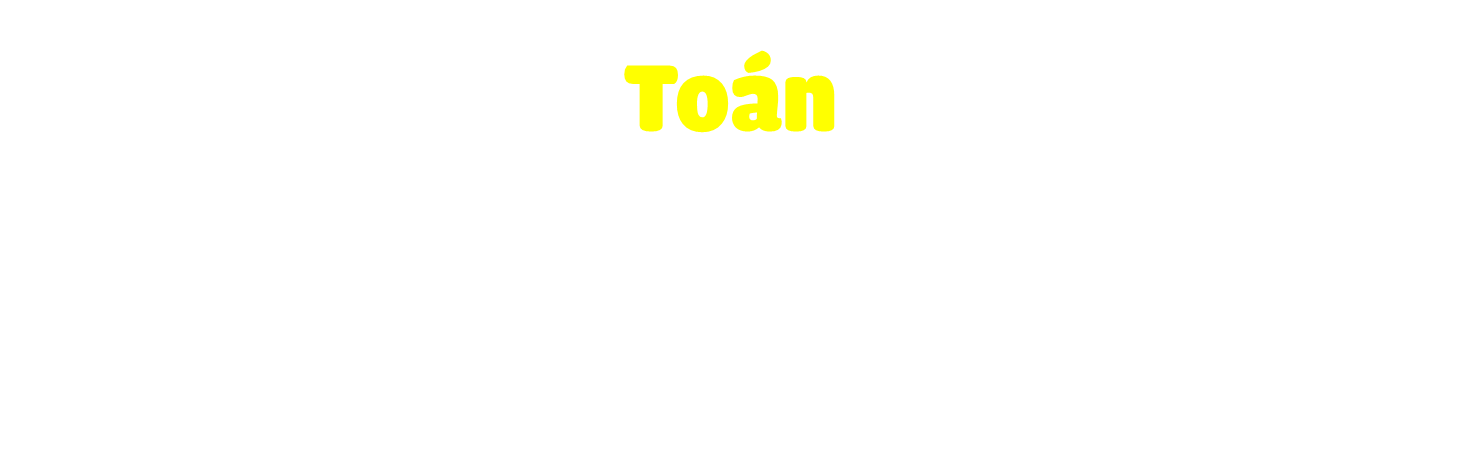 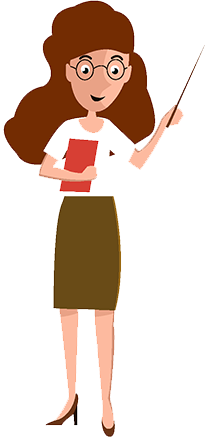 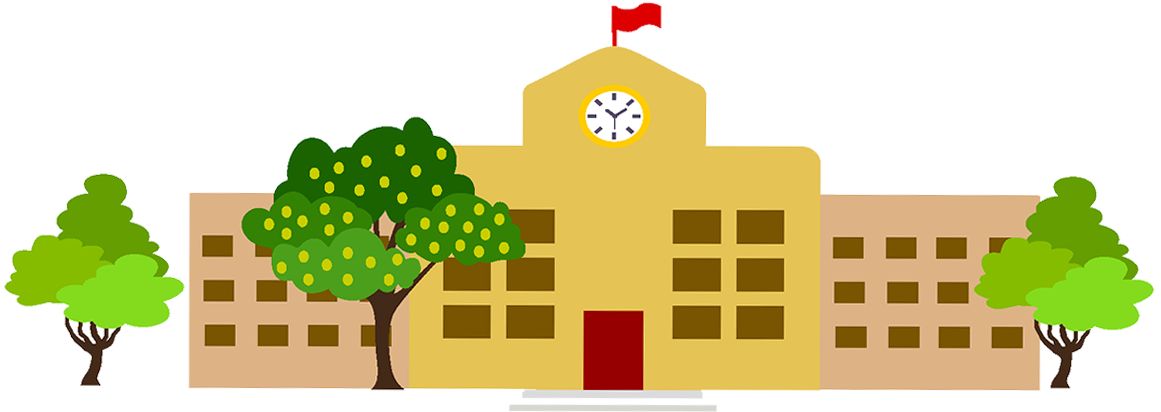 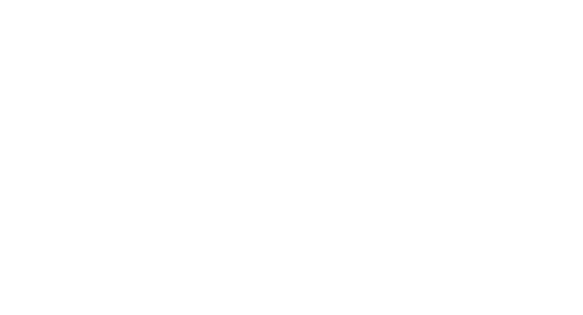 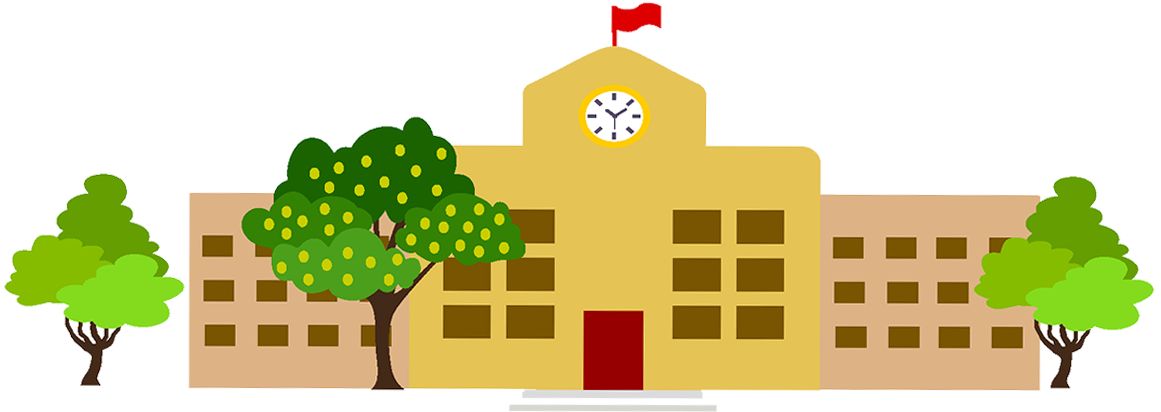 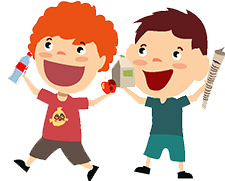 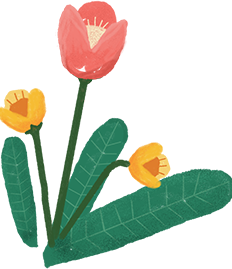 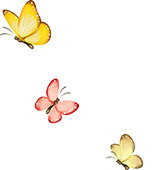 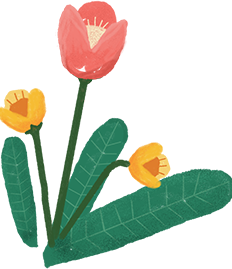 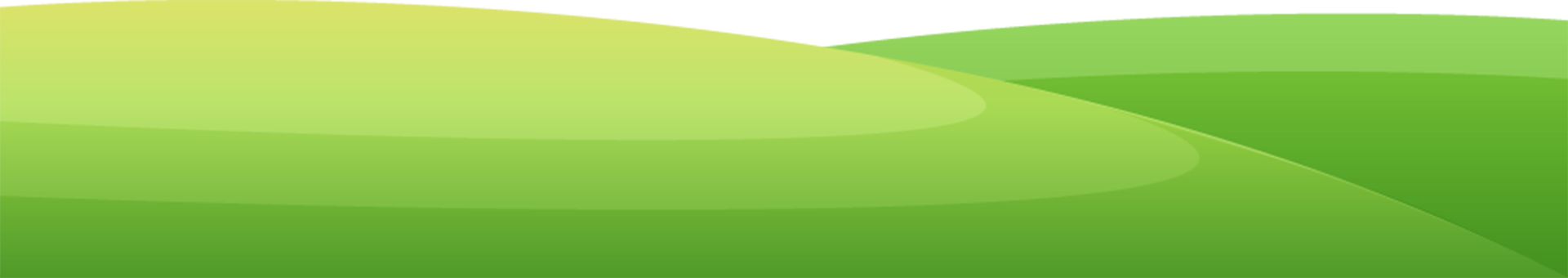 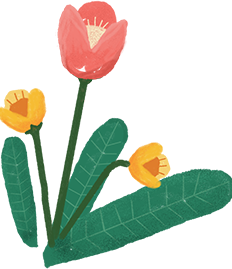 YÊU CẦU CẦN ĐẠT
- HS nhận biết được điểm ở giữa, trung điểm của đoạn thẳng.
- Xác định được ba điểm thẳng hàng qua hình ảnh trực quan.
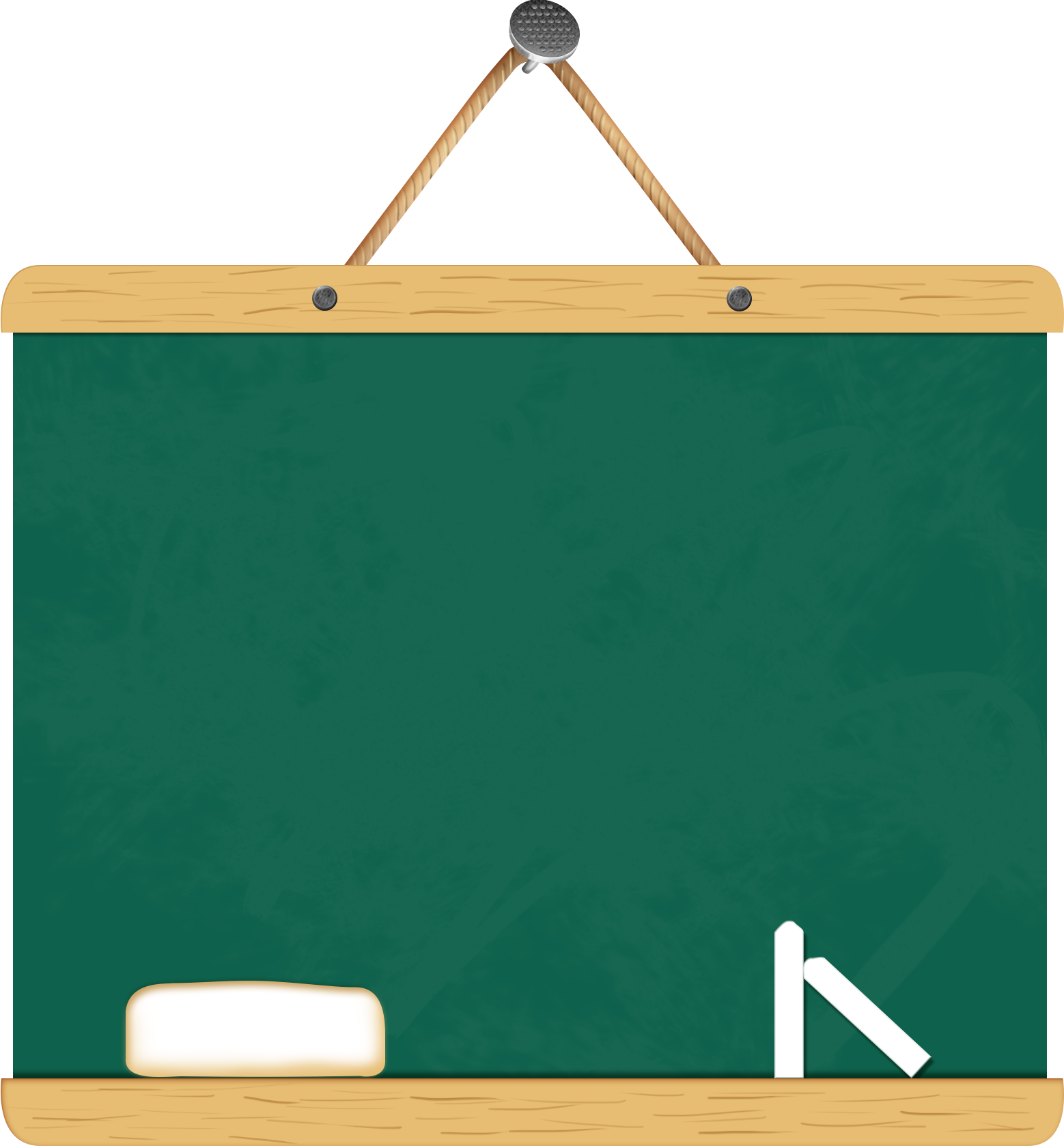 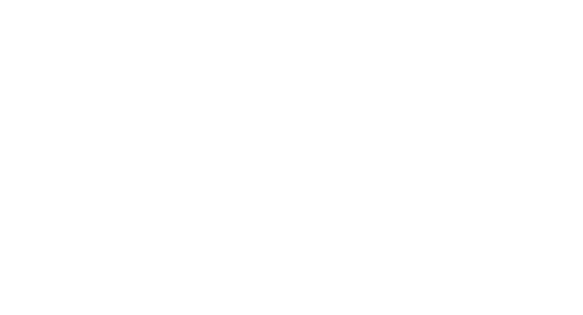 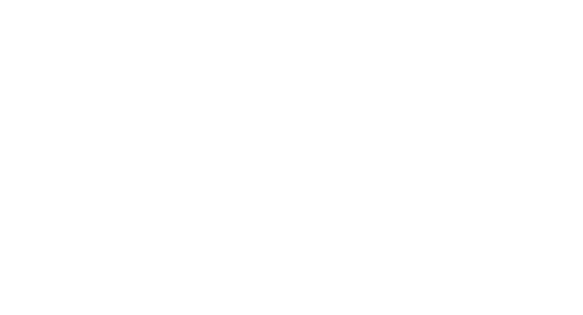 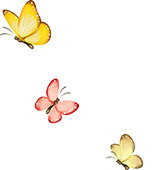 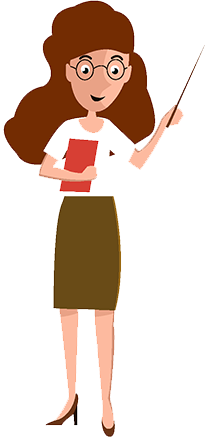 Luyện tập
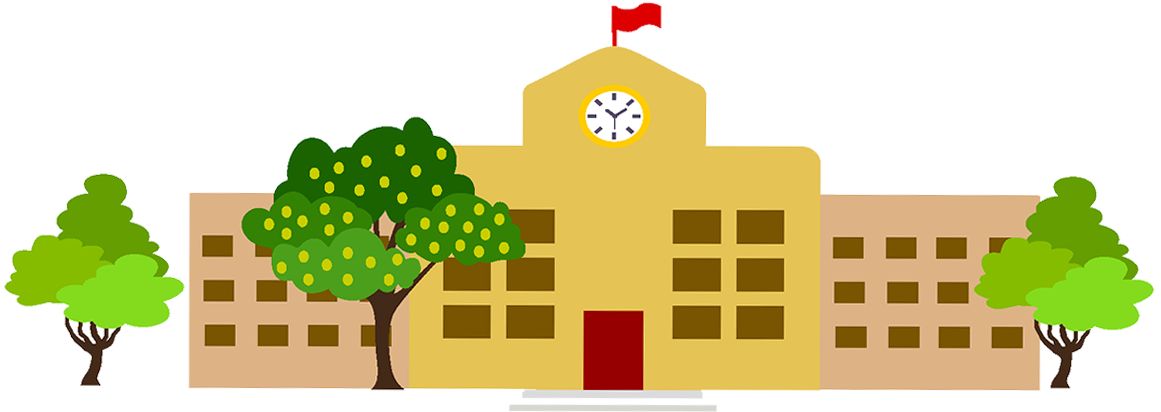 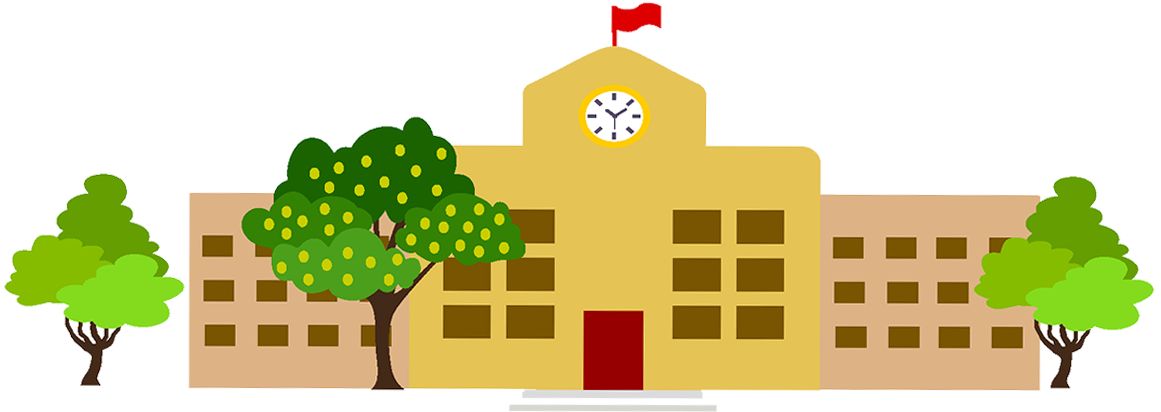 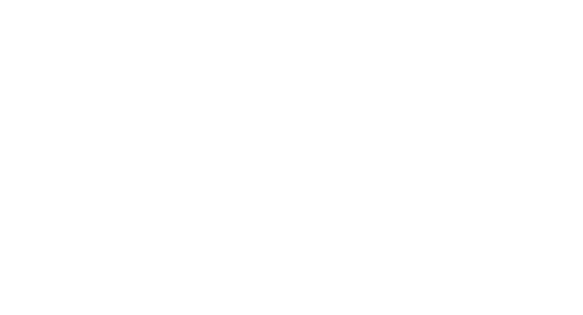 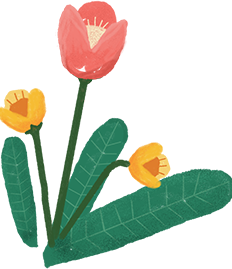 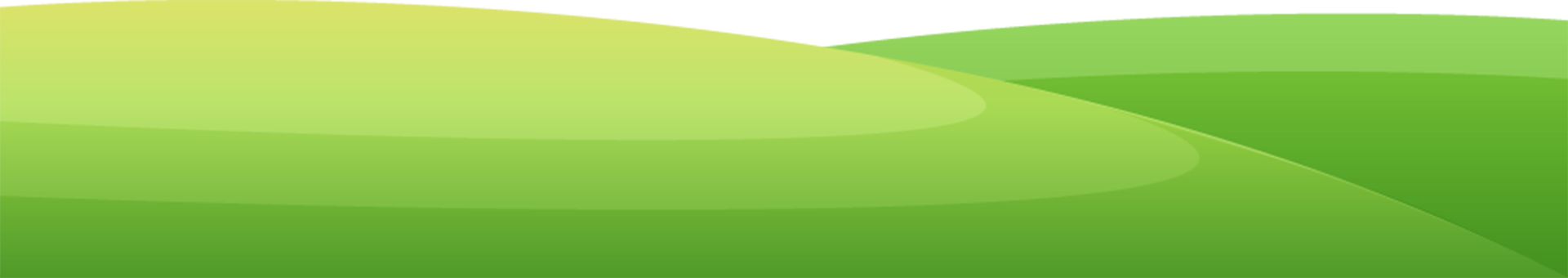 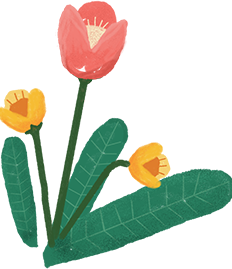 1. Quan sát hình vẽ rồi trả lời câu hỏi
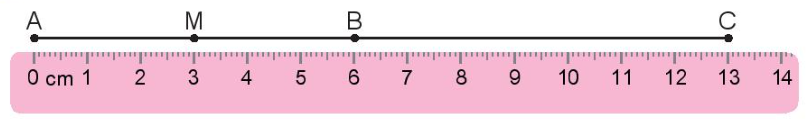 8 cm
3 cm
3 cm
6 cm
a) Điểm M có phải là trung điểm của đoạn thẳng AB hay không?
b) Điểm B có phải là trung điểm của đoạn thẳng AC hay không?
a) Điểm M là trung điểm của đoạn thẳng AB
b) Điểm B không là trung điểm của đoạn thẳng AC
2. Xác định trung điểm của đoạn thẳng MN và đoạn thẳng NP
M
I
N
K
P
E
Trung điểm của đoạn thẳng MN là điểm I
Trung điểm của đoạn thẳng NP là điểm K
3. Quan sát tranh rồi trả lời
Cào cào cần nhảy thêm mấy bước để đến trung điểm của đoạn thẳng AB
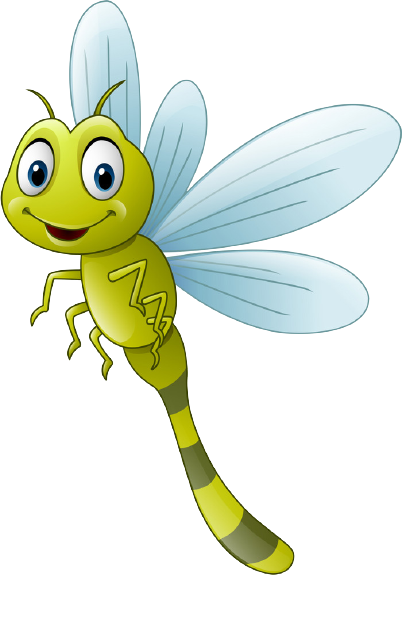 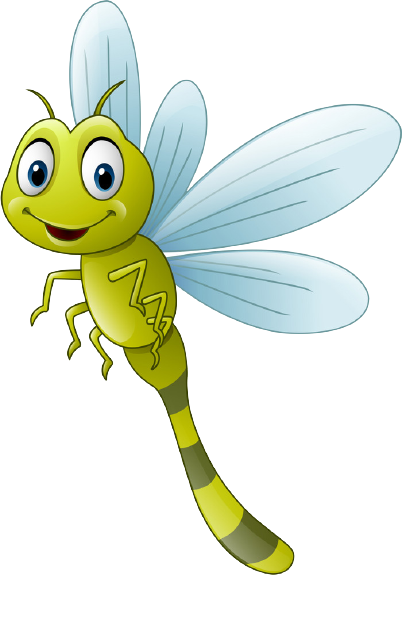 Cào cào cần nhảy thêm 2 bước để đến trung điểm của đoạn thẳng AB
Trung điểm của đoạn thẳng AB là ở đâu?
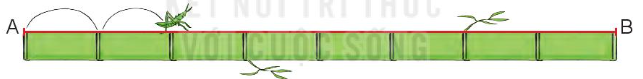 Việt có một đoạn dây dài 20 cm. Nếu Việt không dùng thước có vạch chia xăng-ti-mét thì bạn ấy làm như thế nào để cắt được một đoạn dây có độ dài 10 cm từ đoạn dây ban đầu?
4
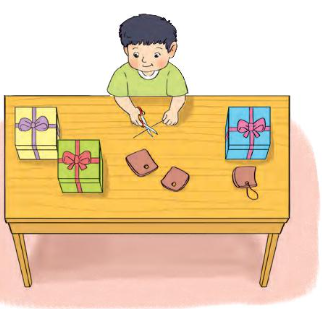 Việt có thể gấp đôi đoạn dây sao cho đầu và đuôi đoạn dây trùng nhau.
Khi đó Việt xác định được trung điểm của đoạn dây và cắt dây tại điểm đó sẽ được đoạn dây 10 cm
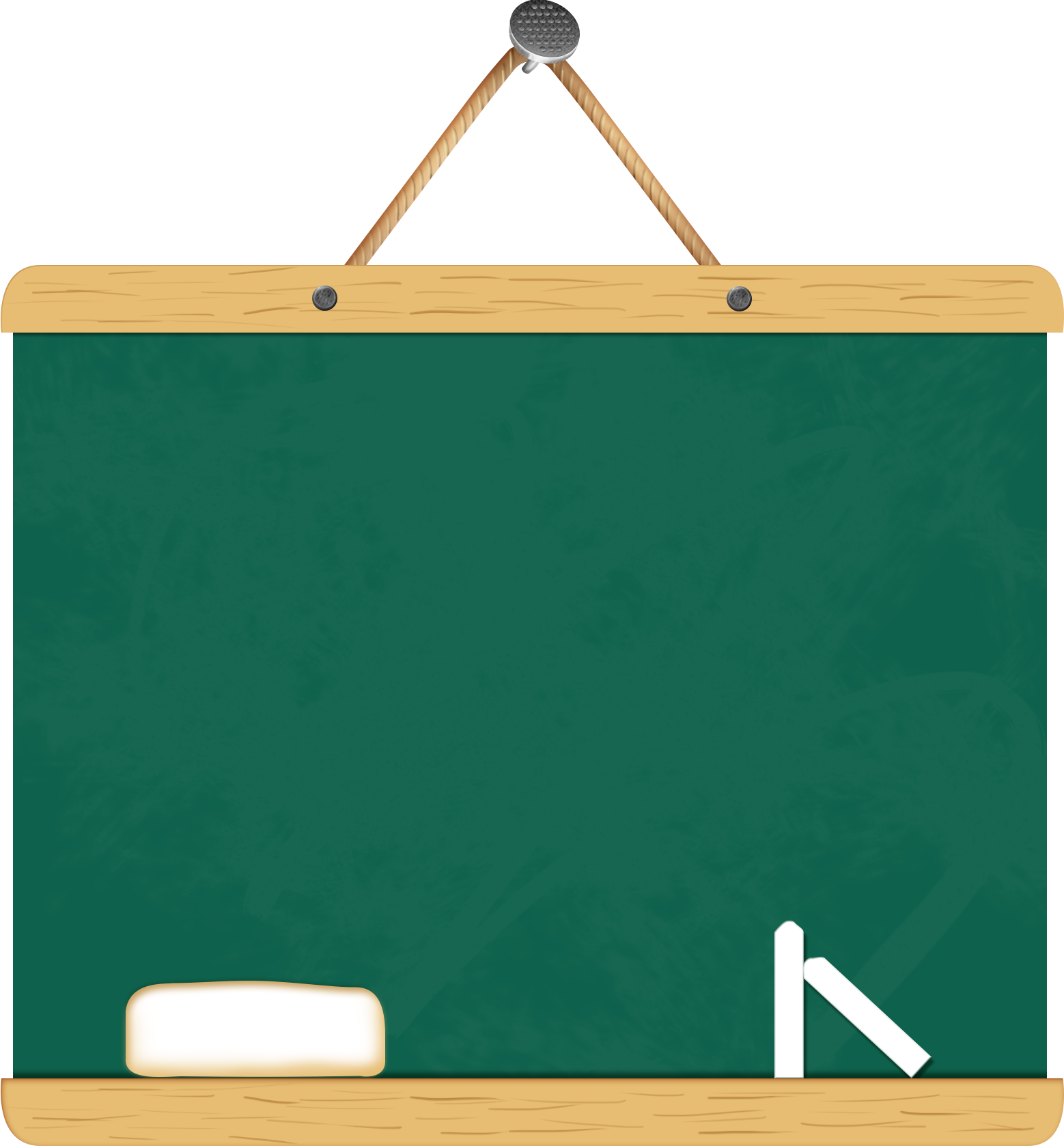 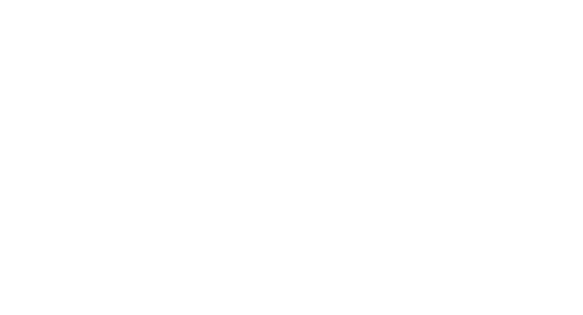 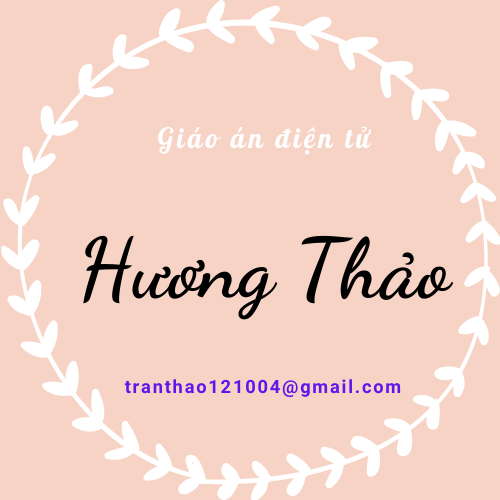 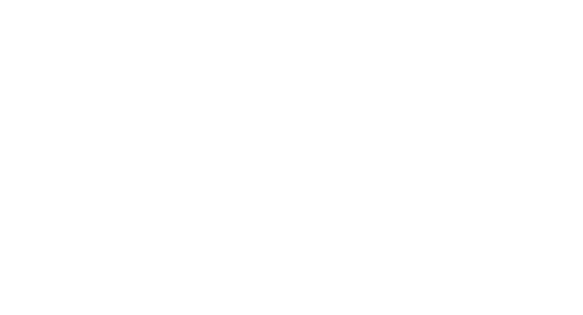 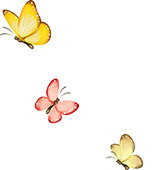 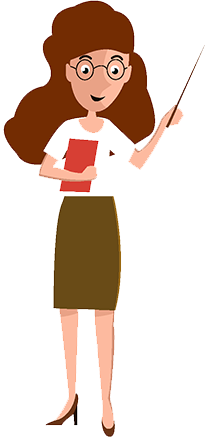 Củng cố
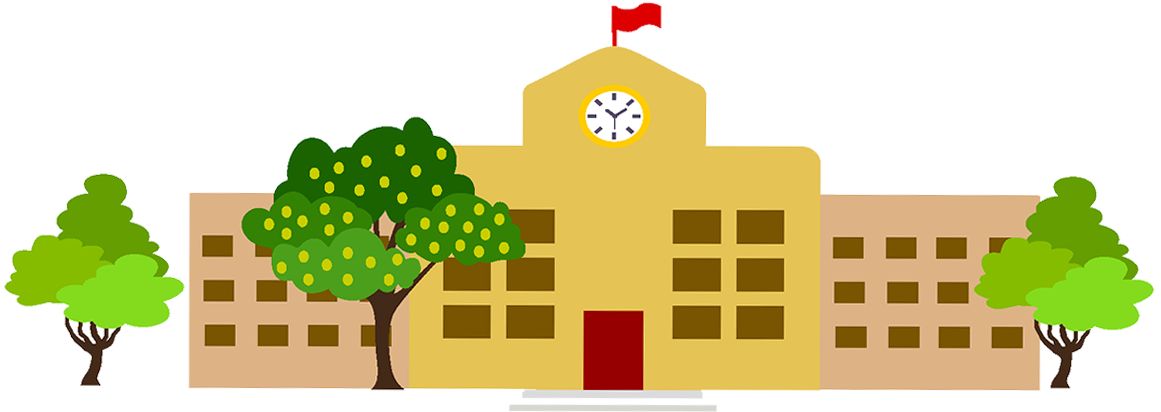 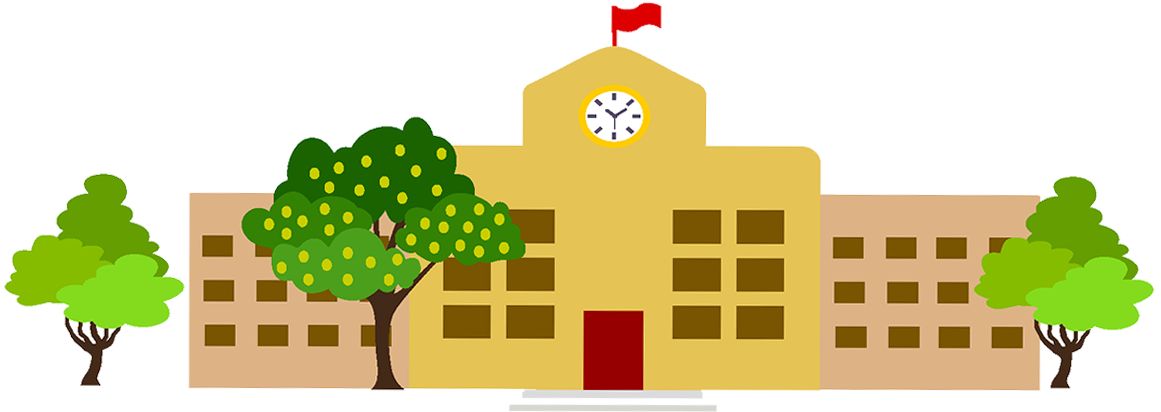 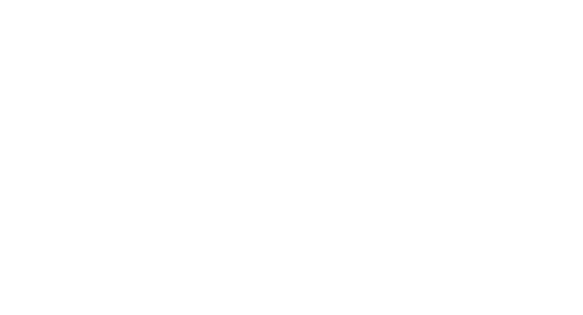 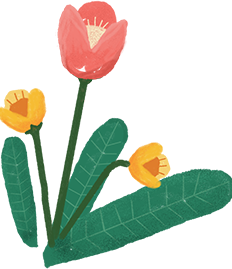 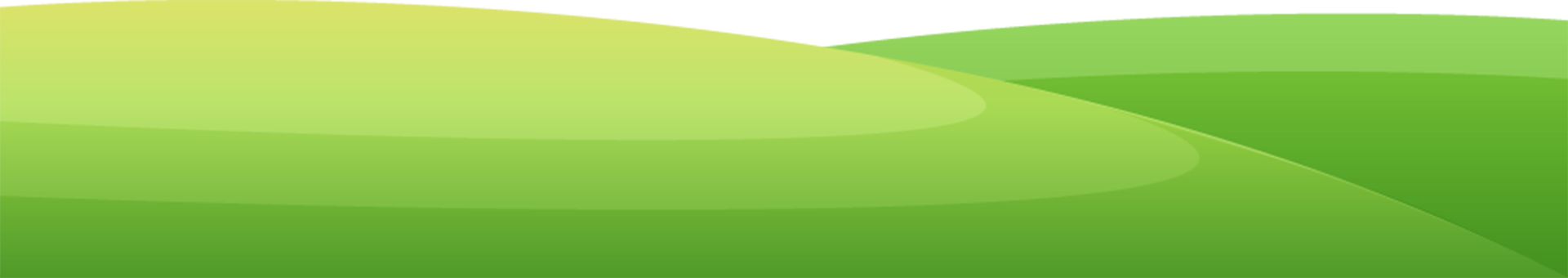 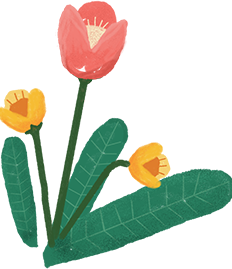 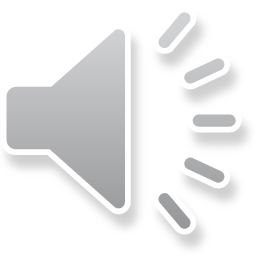 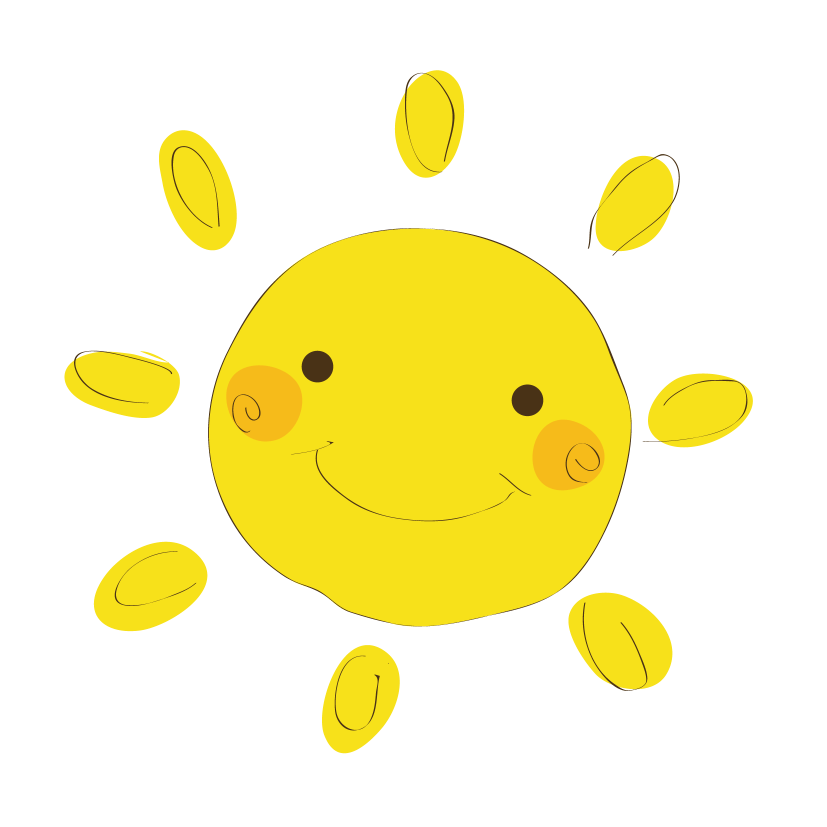 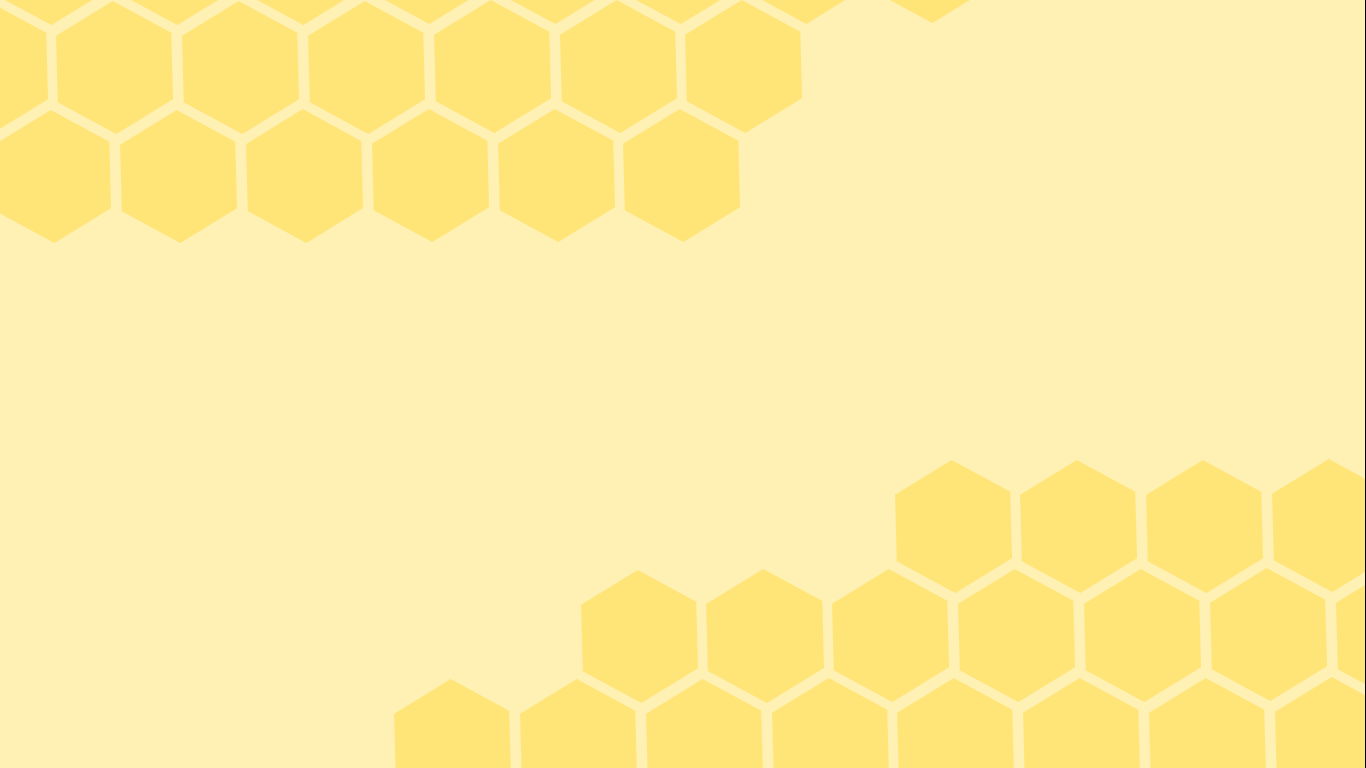 Chú ong chăm chỉ
Chú ong chăm chỉ
Ghi chú: HS hoàn thì thì click vào mặt trời
Hoàn thành
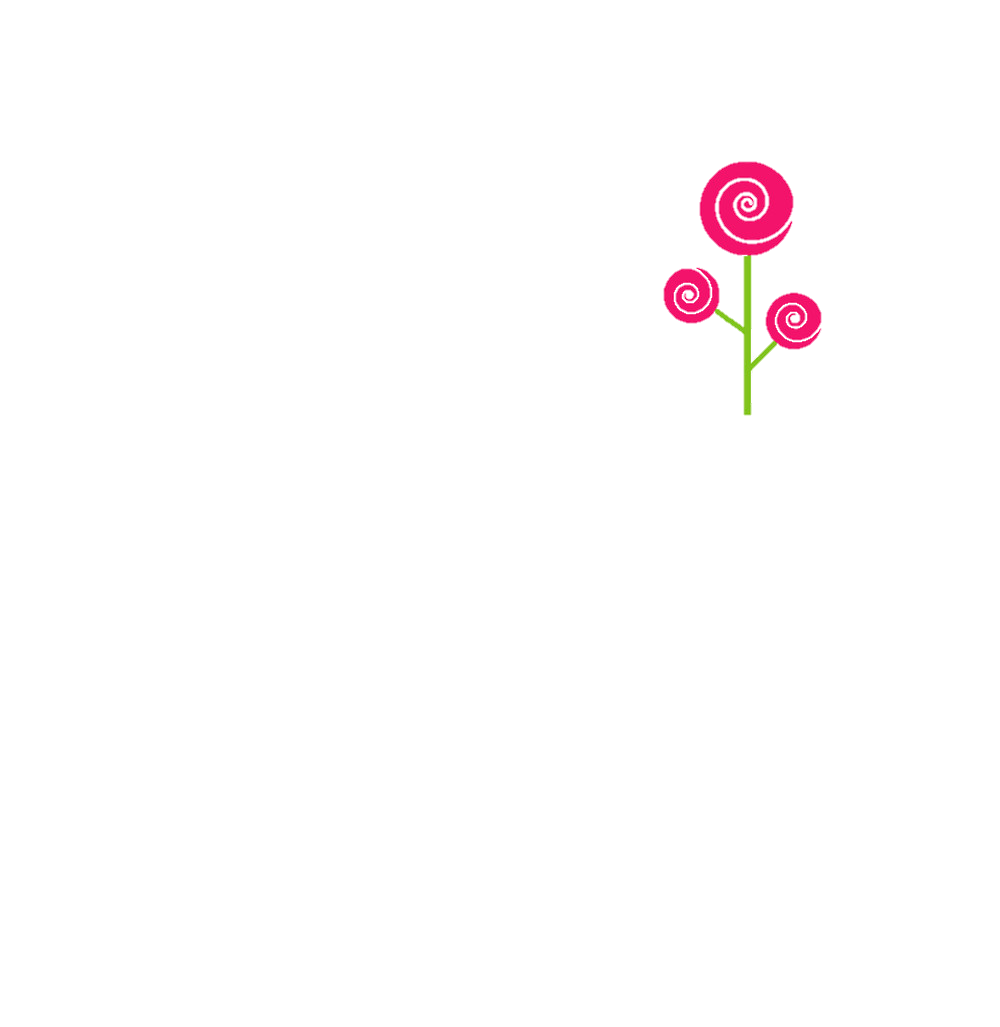 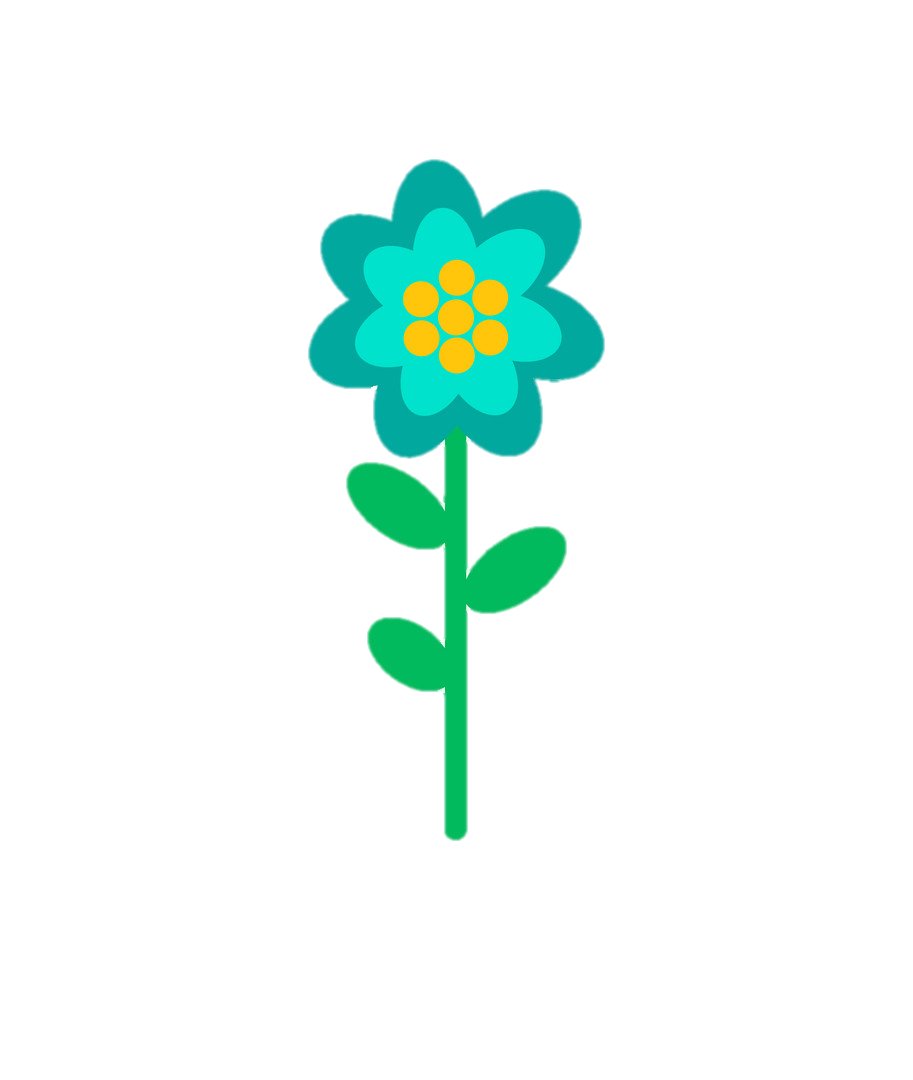 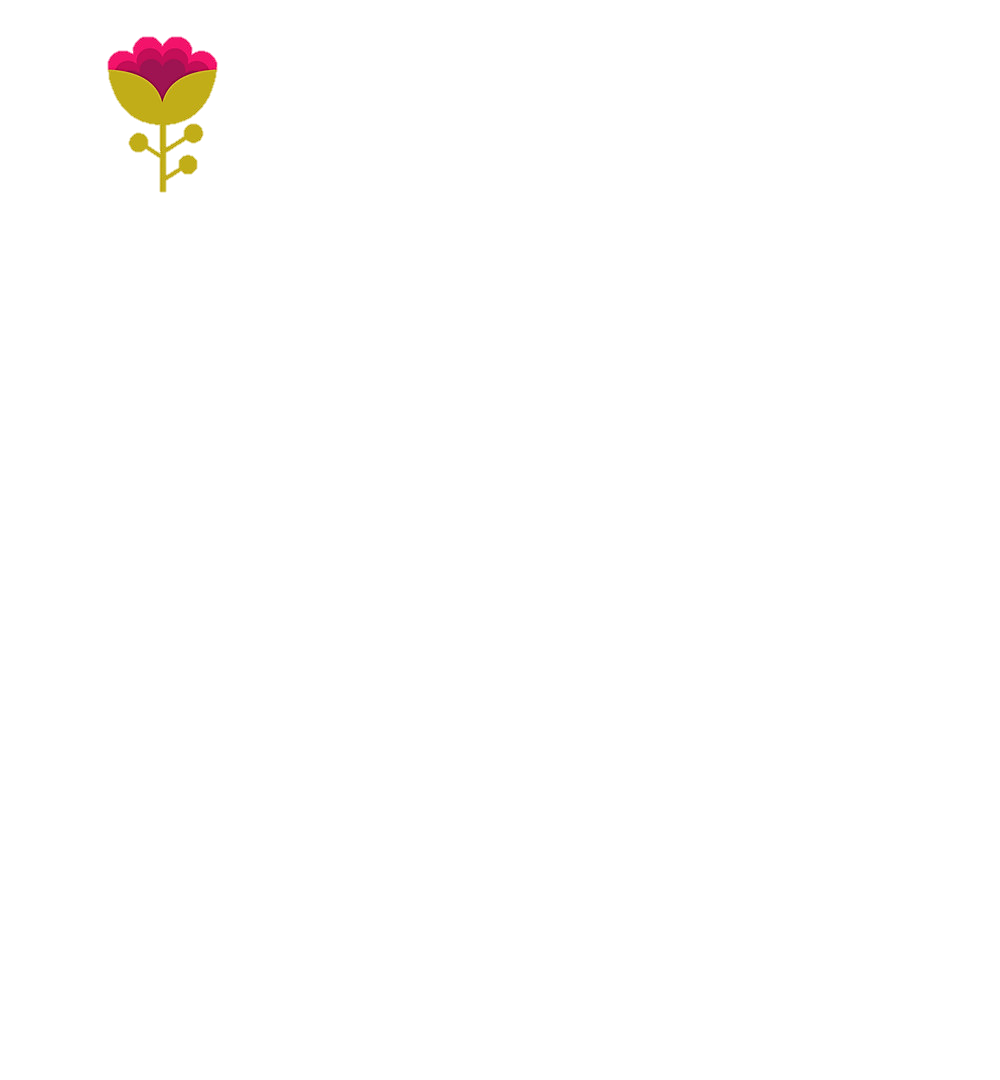 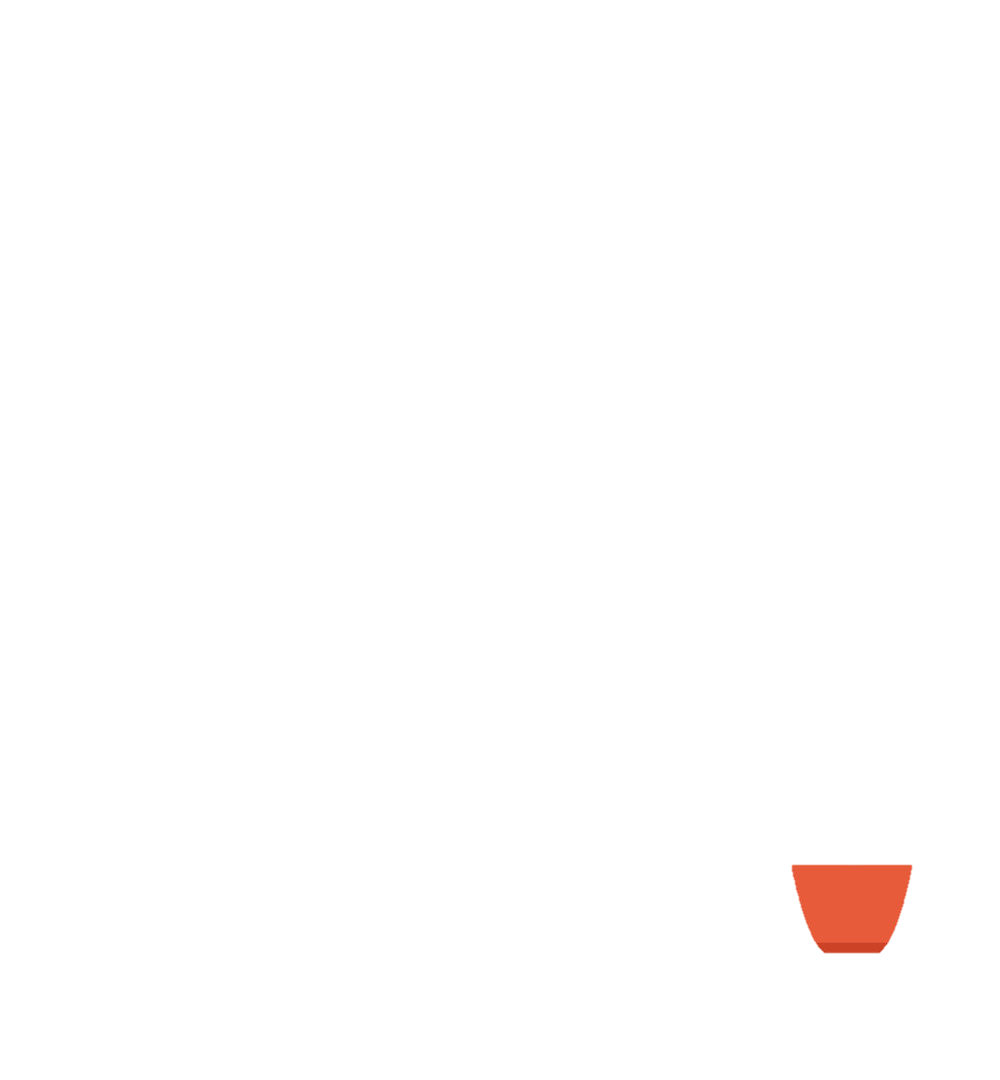 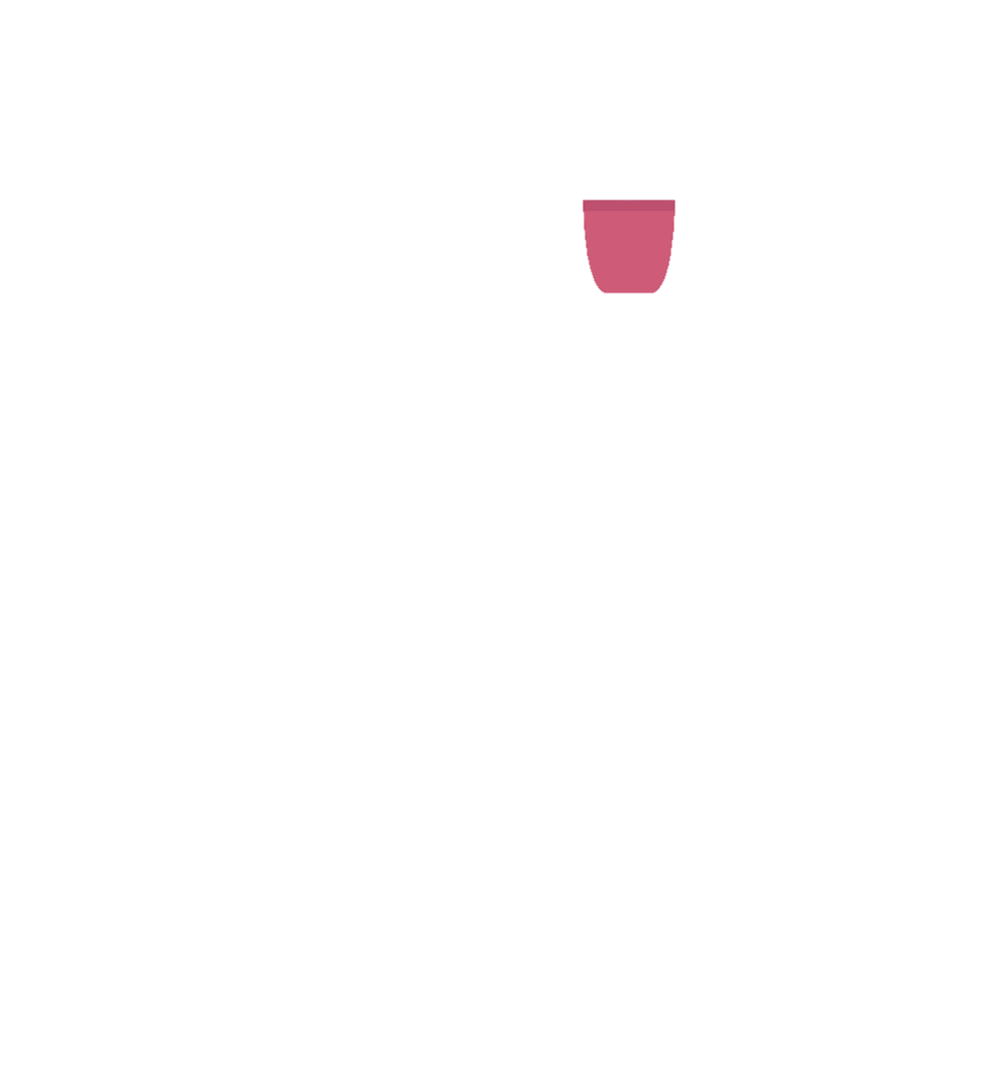 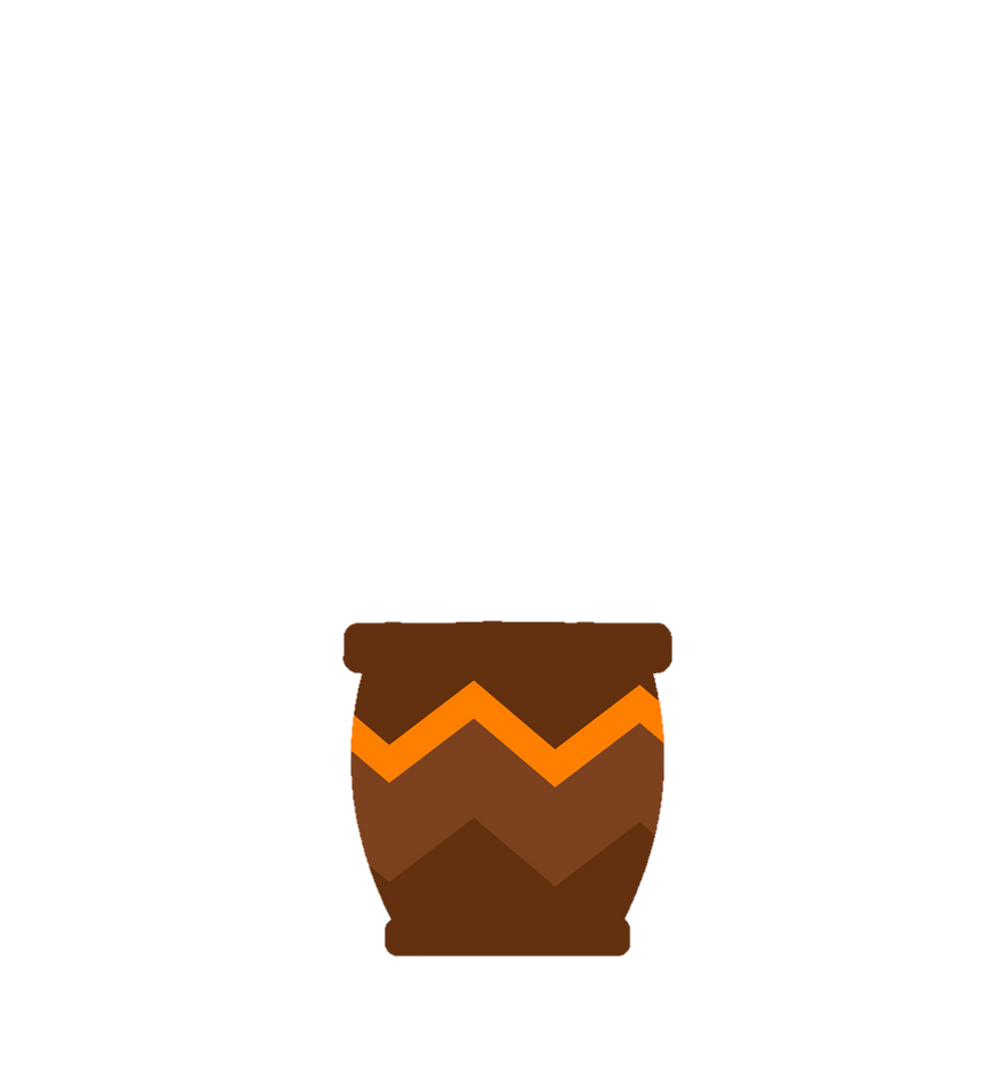 Ghi chú: Click vào ô số => hiện câu hỏi.
2
3
1
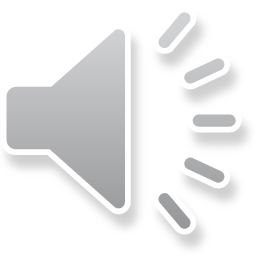 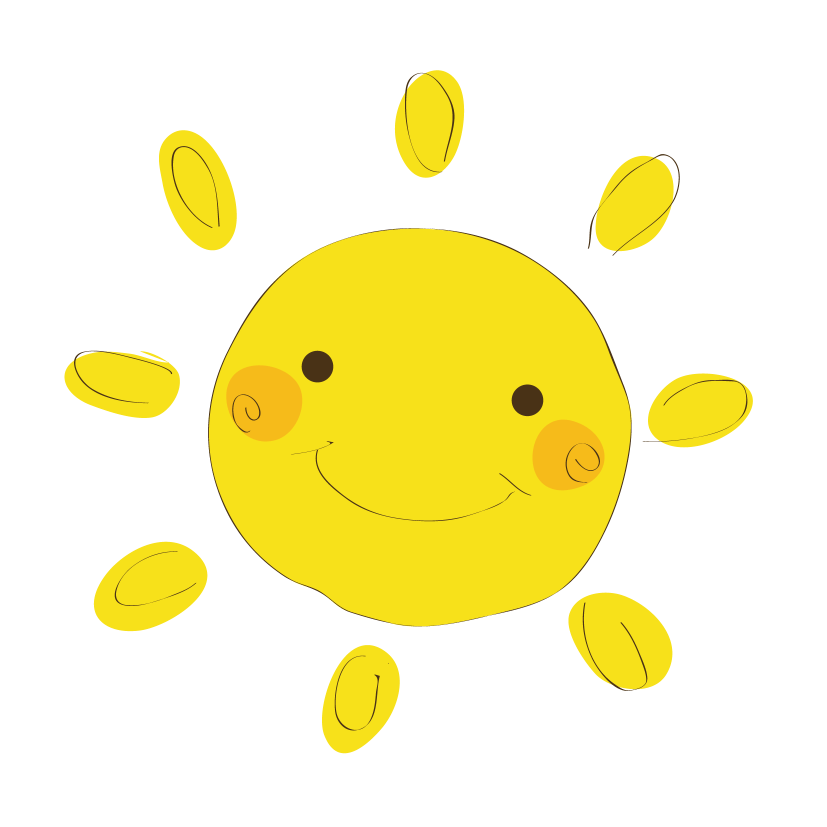 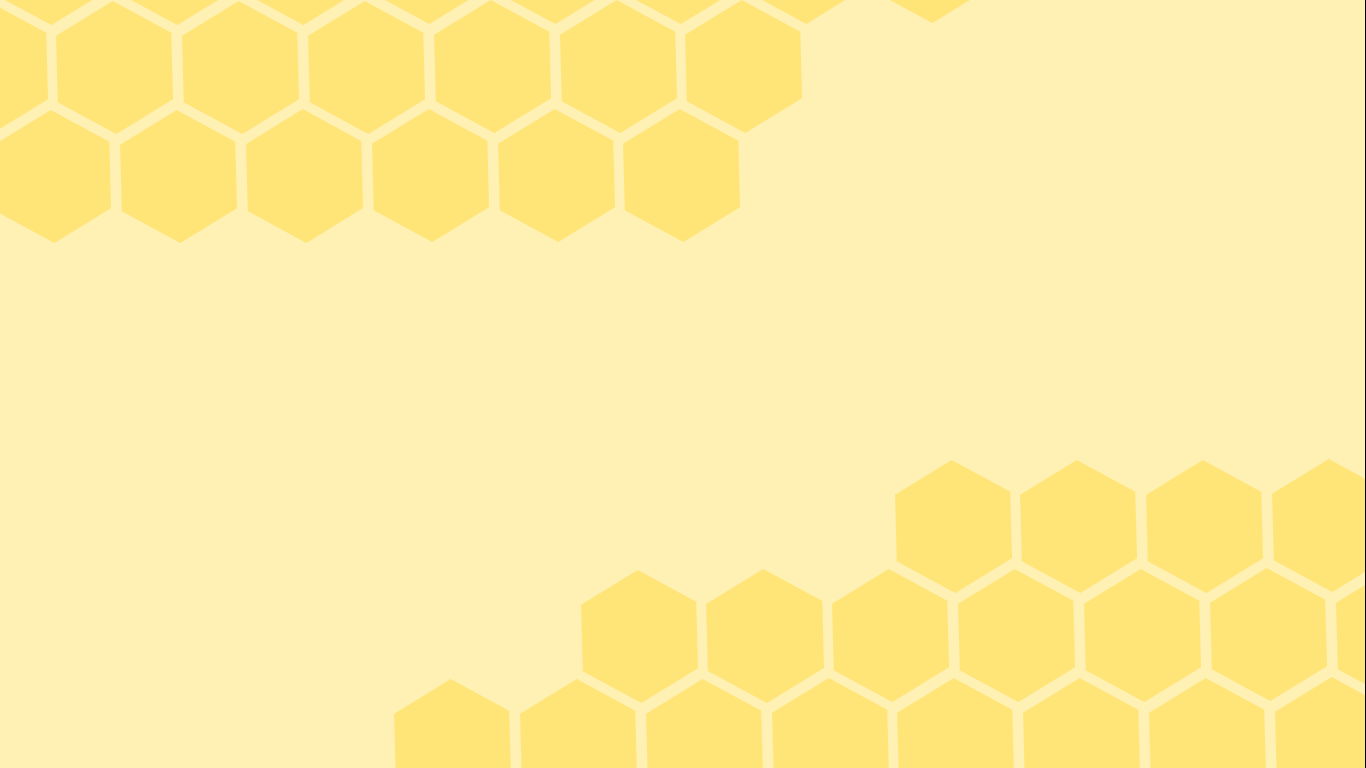 K có phải trung điểm của đoạn CD không
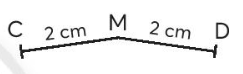 Đáp án: Không
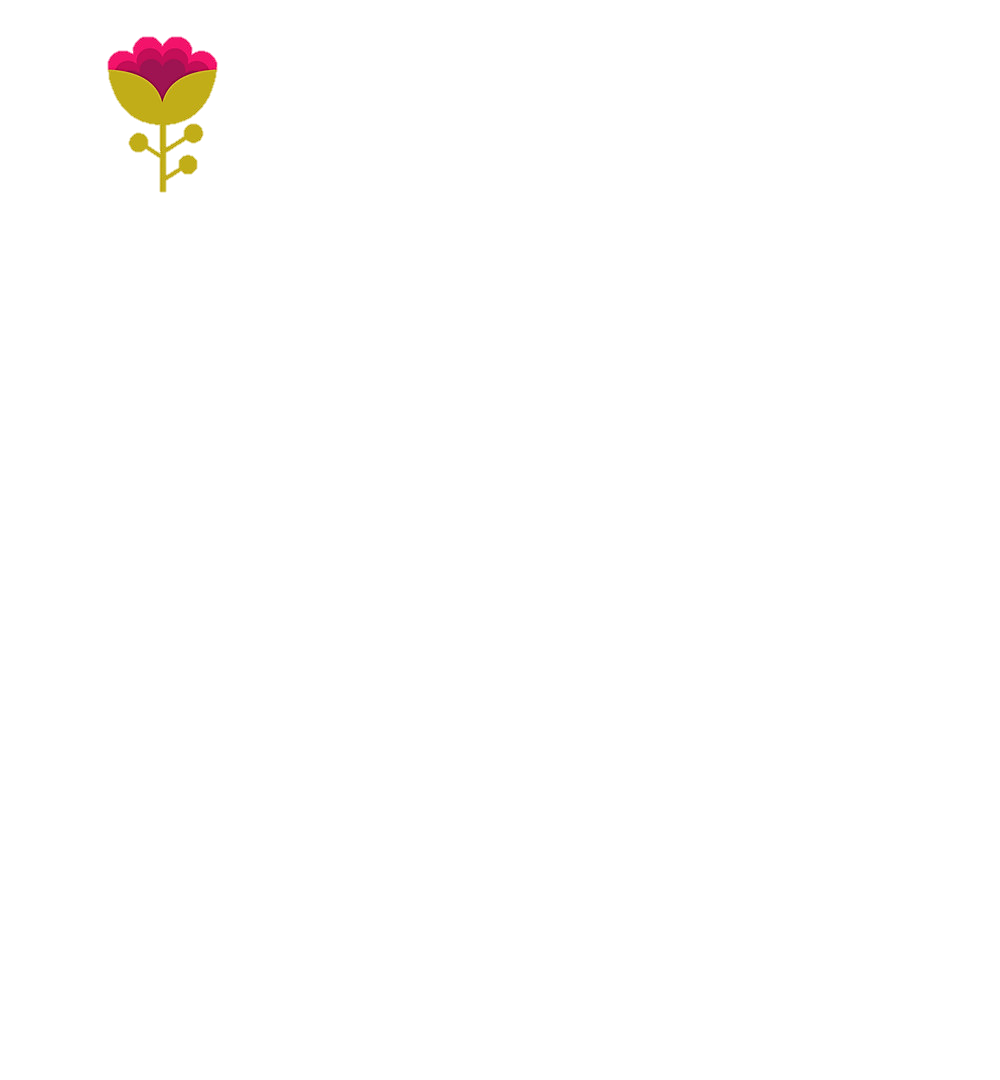 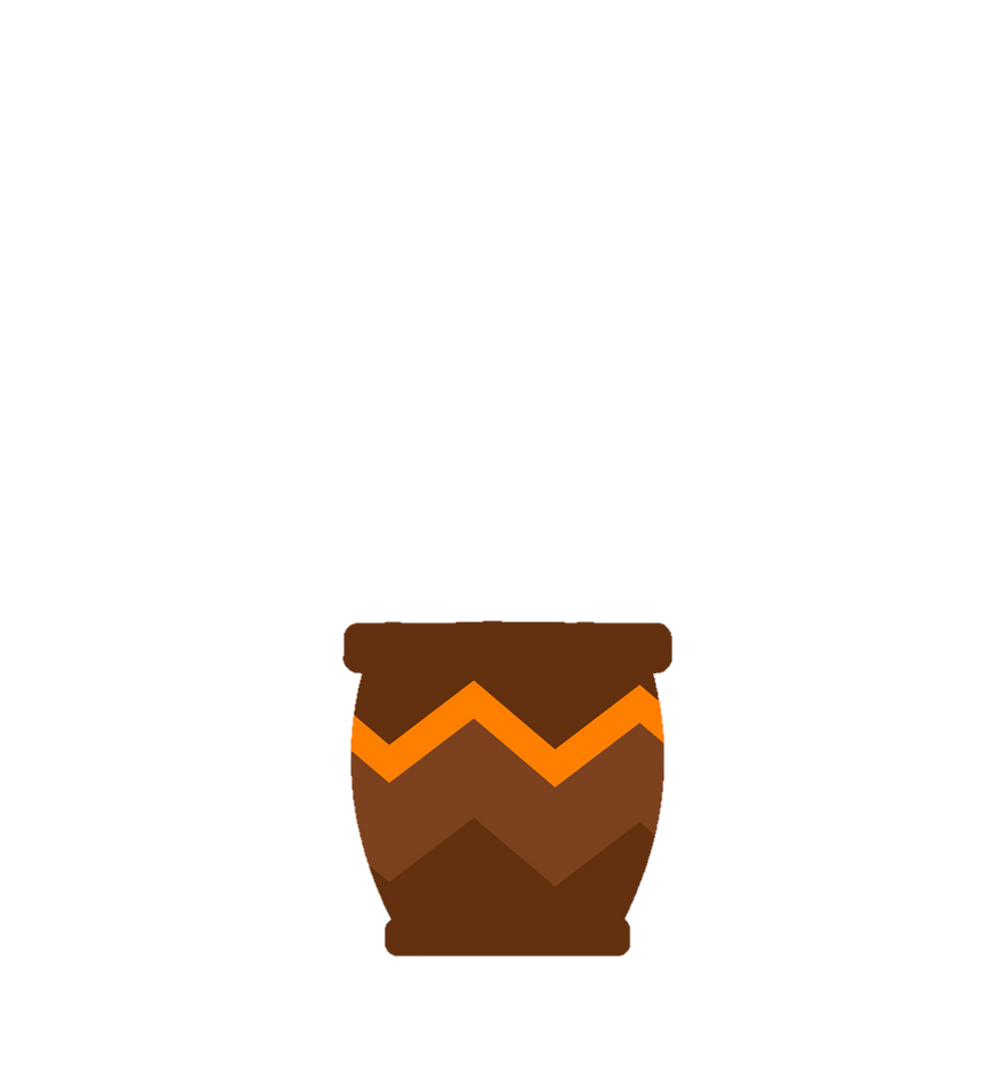 Trở về
Ghi chú: HS trả lời xong click Trở về
1
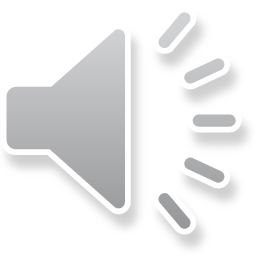 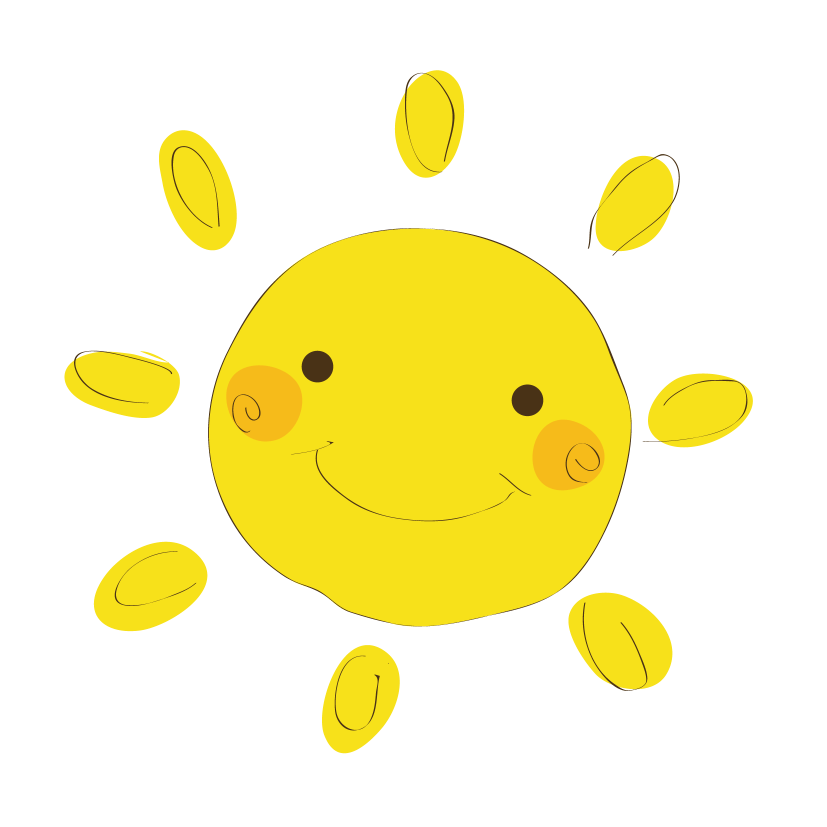 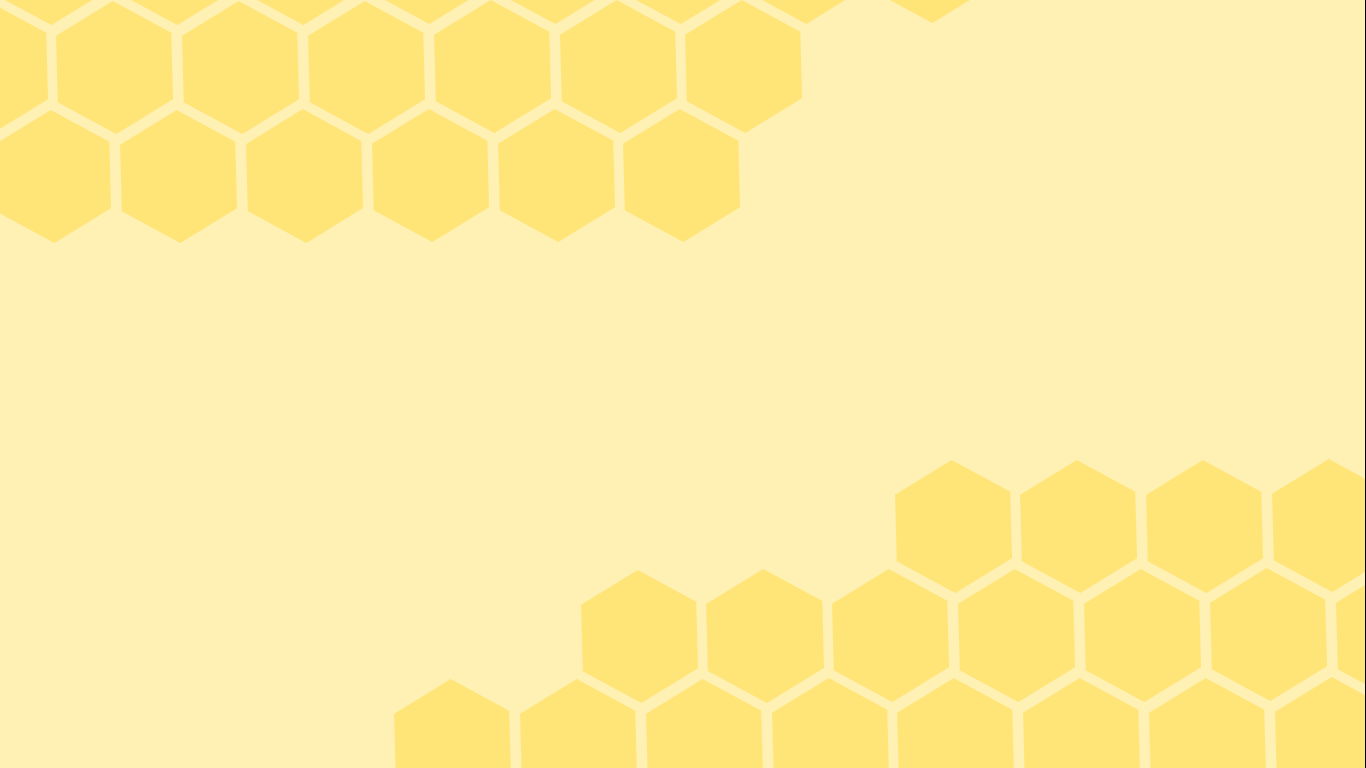 Điểm nào là trung điểm của đoạn thẳng AB
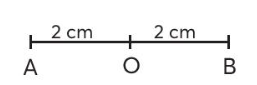 Đáp án: Điểm O
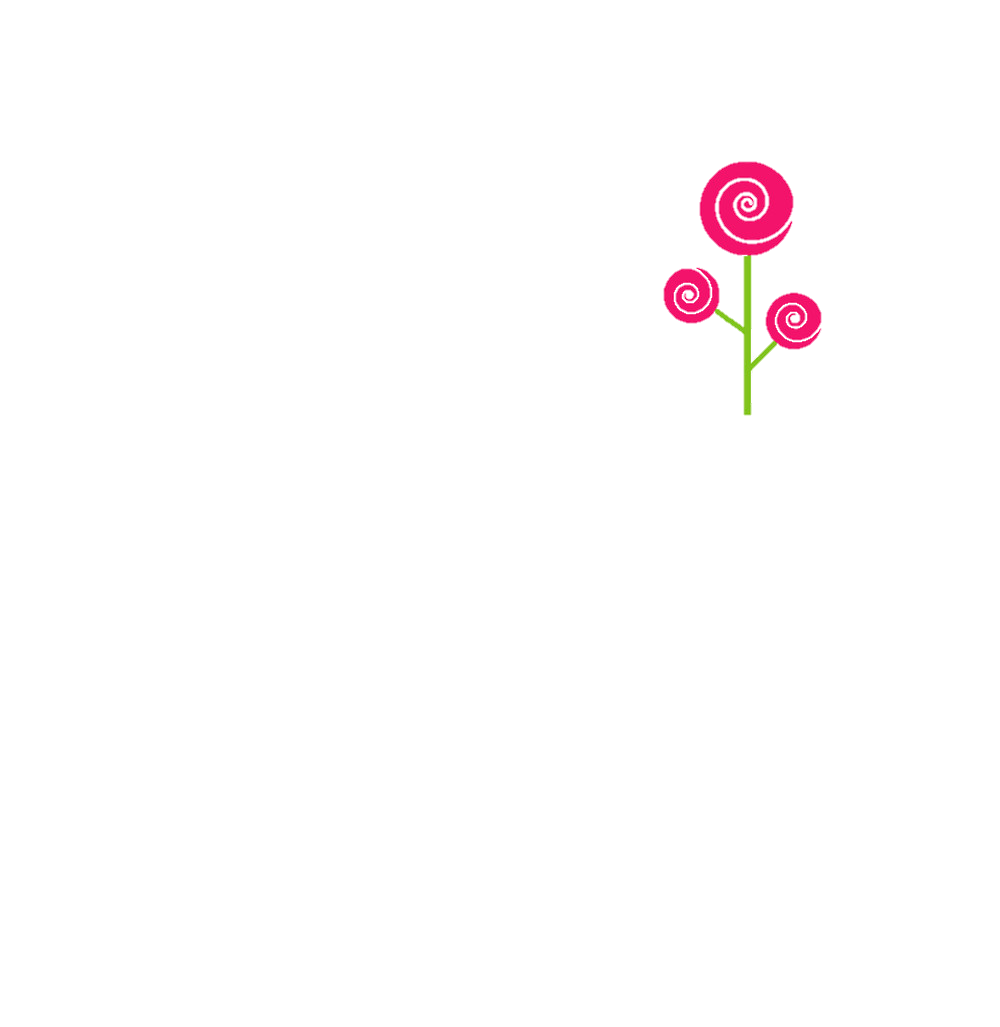 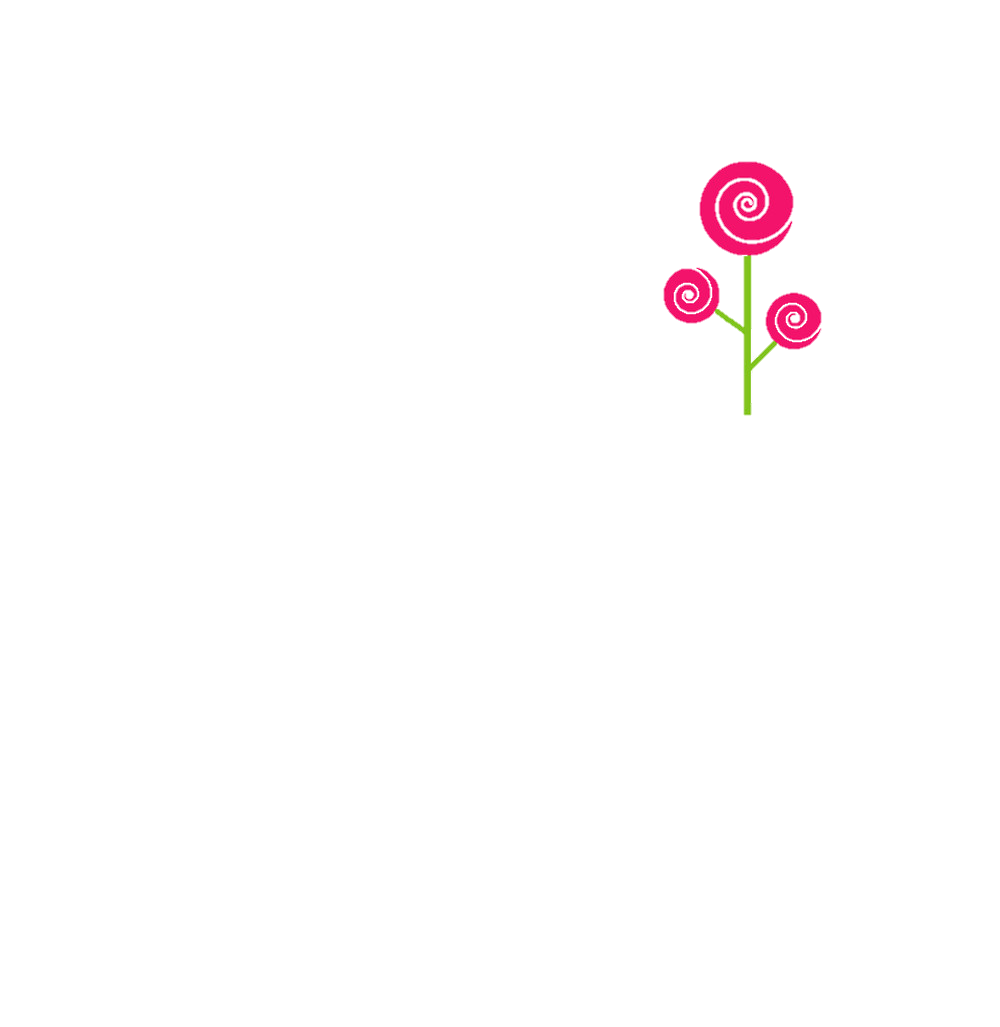 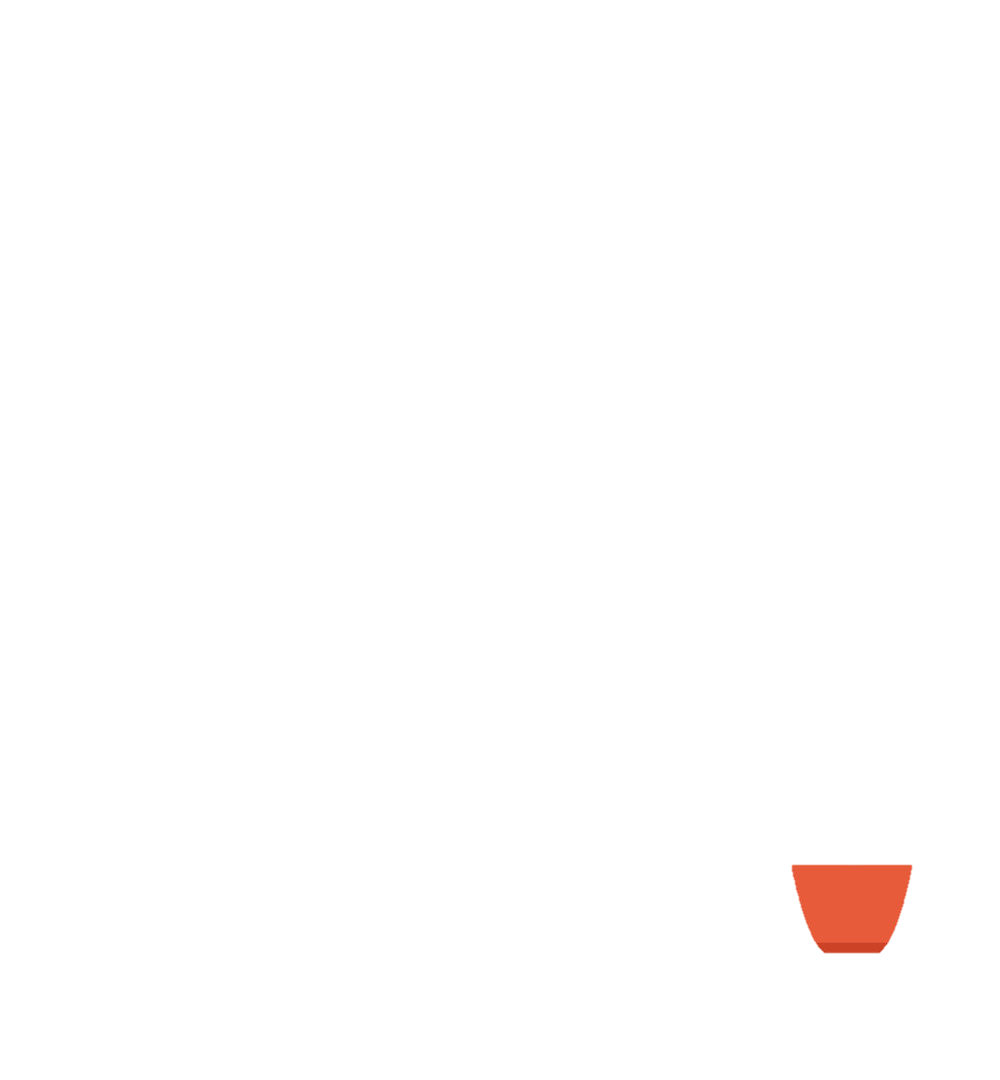 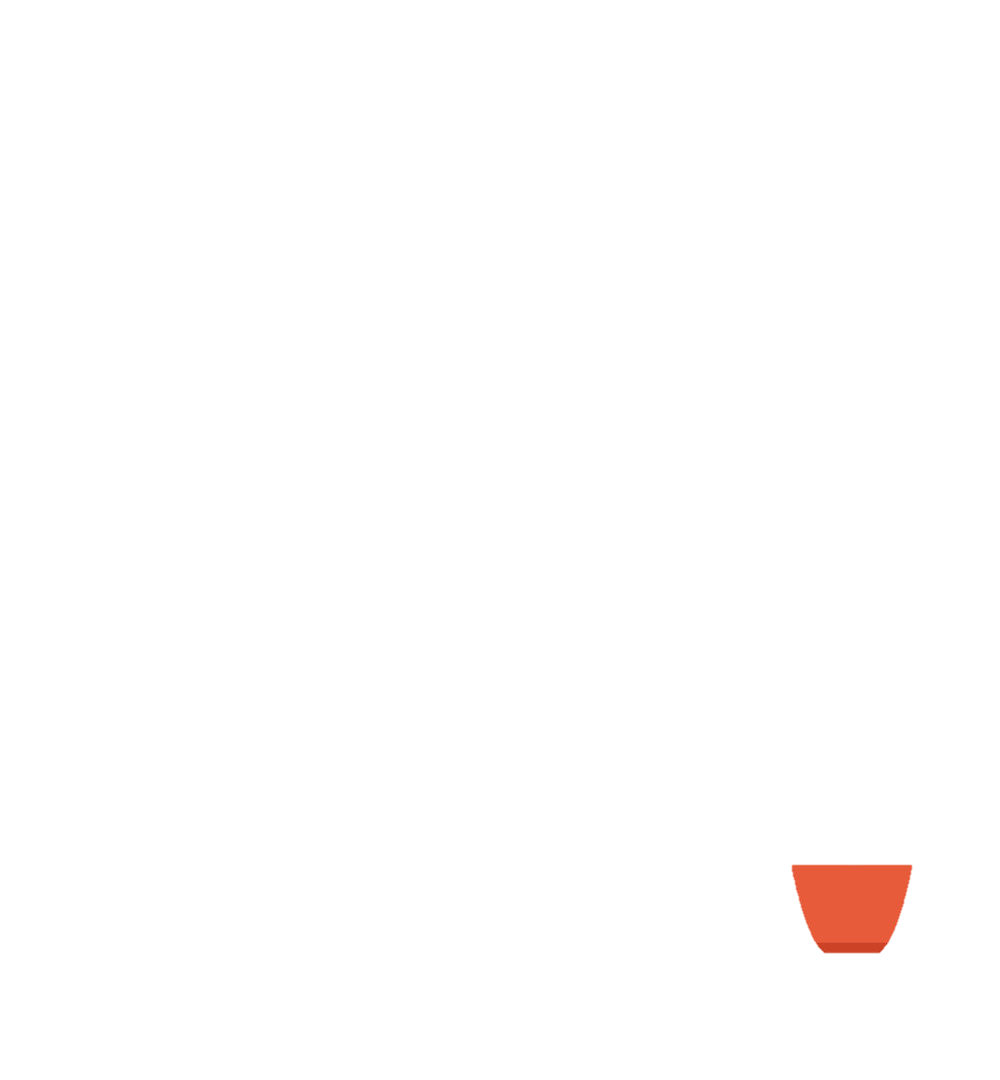 Trở về
Ghi chú: HS trả lời xong click Trở về
2
2
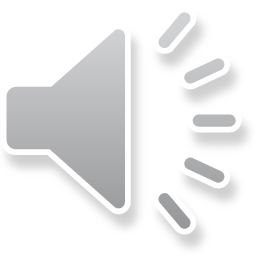 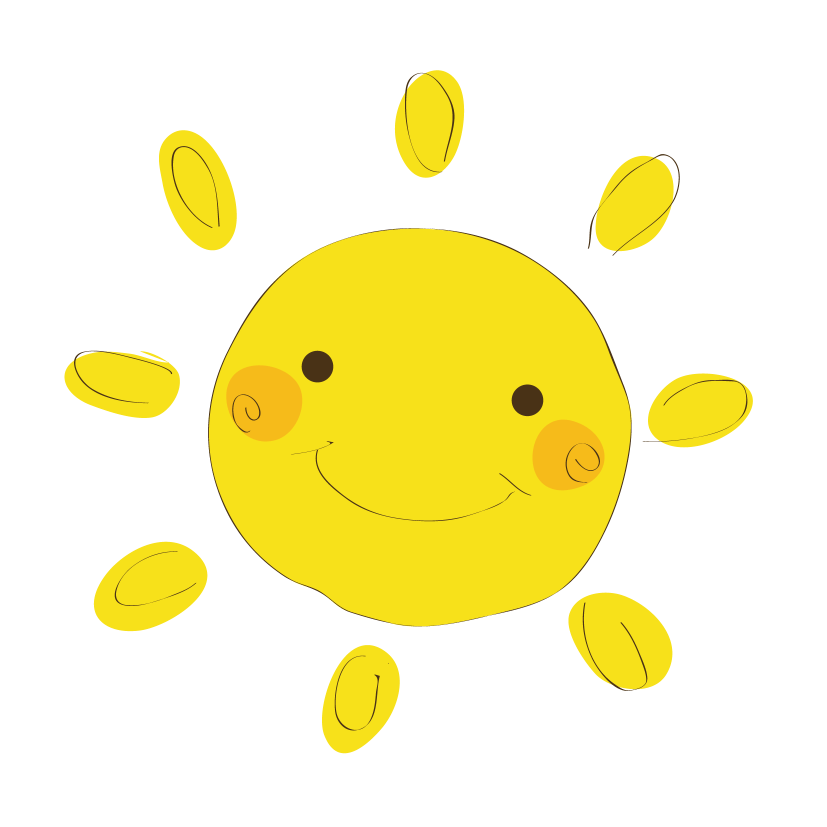 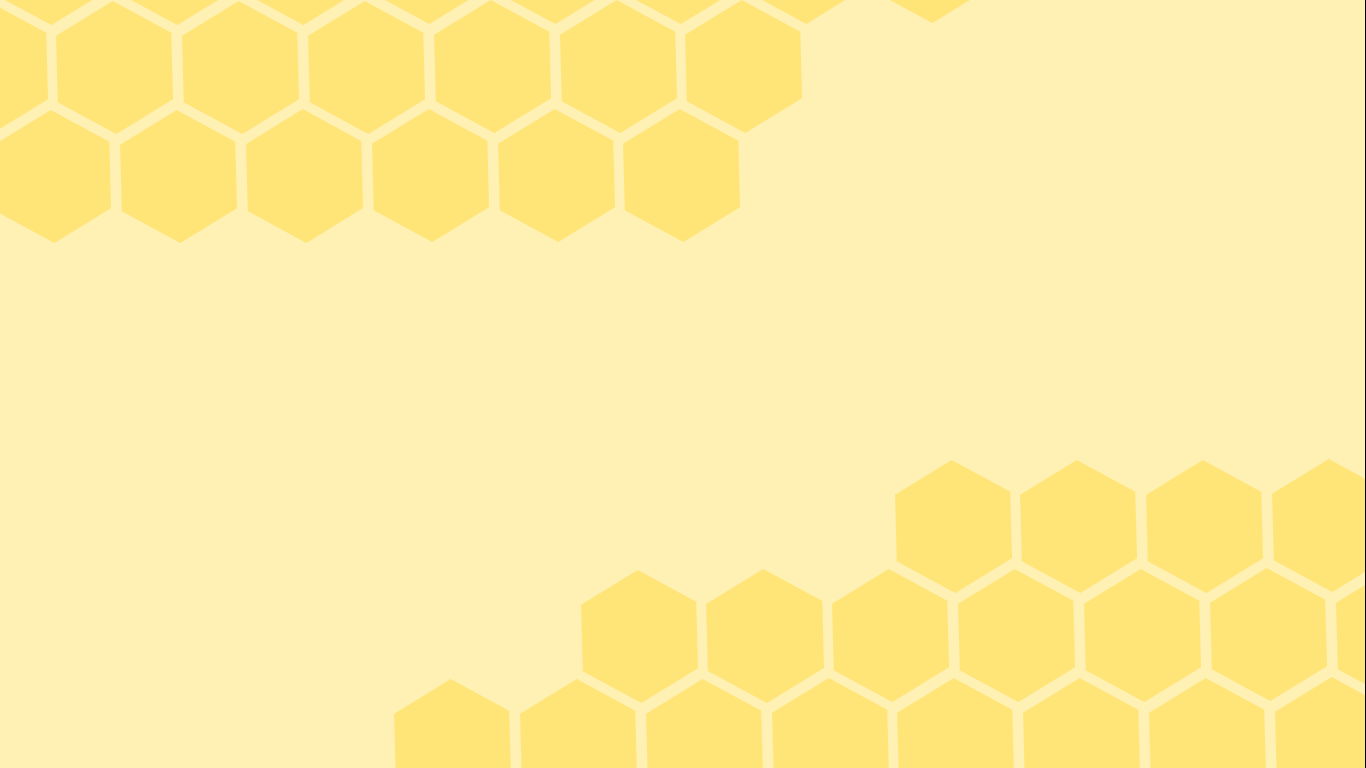 Điểm nào là trung điểm của đoạn thẳng SU
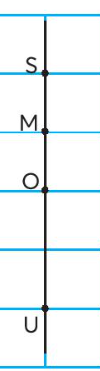 Đáp án: Điểm O
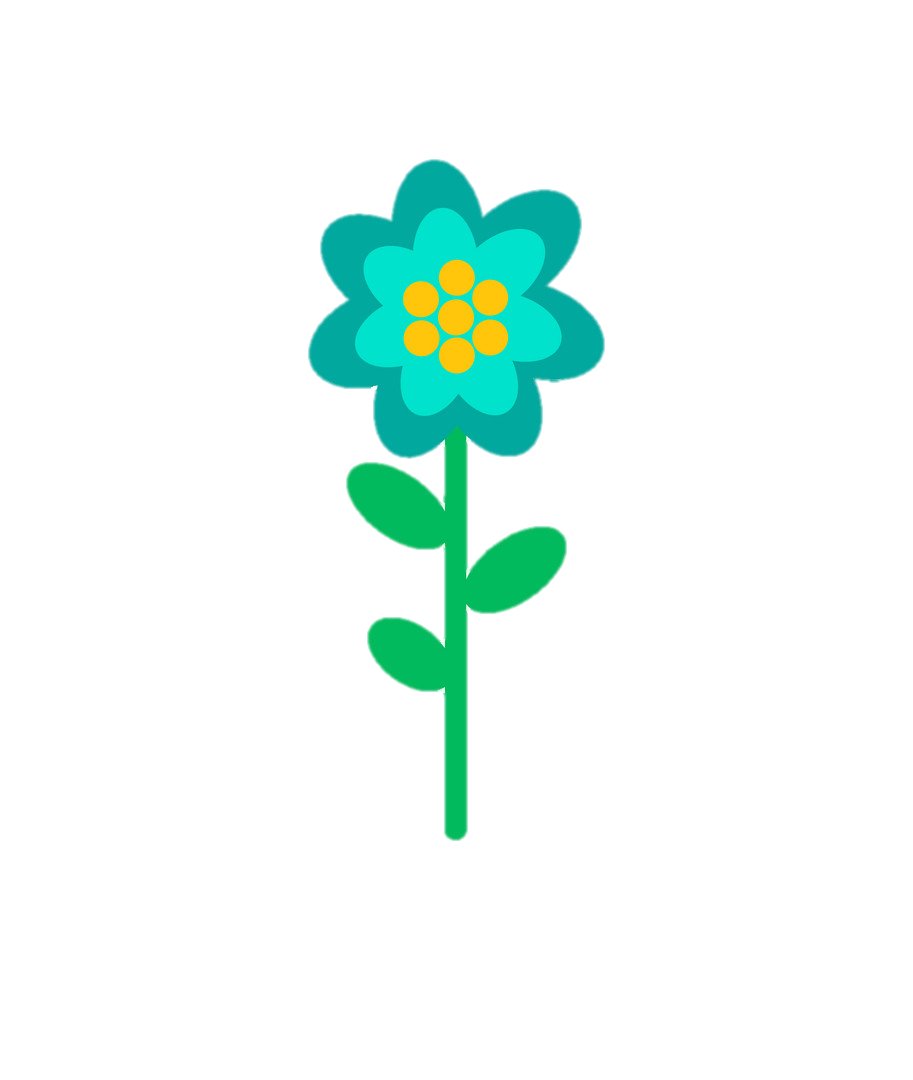 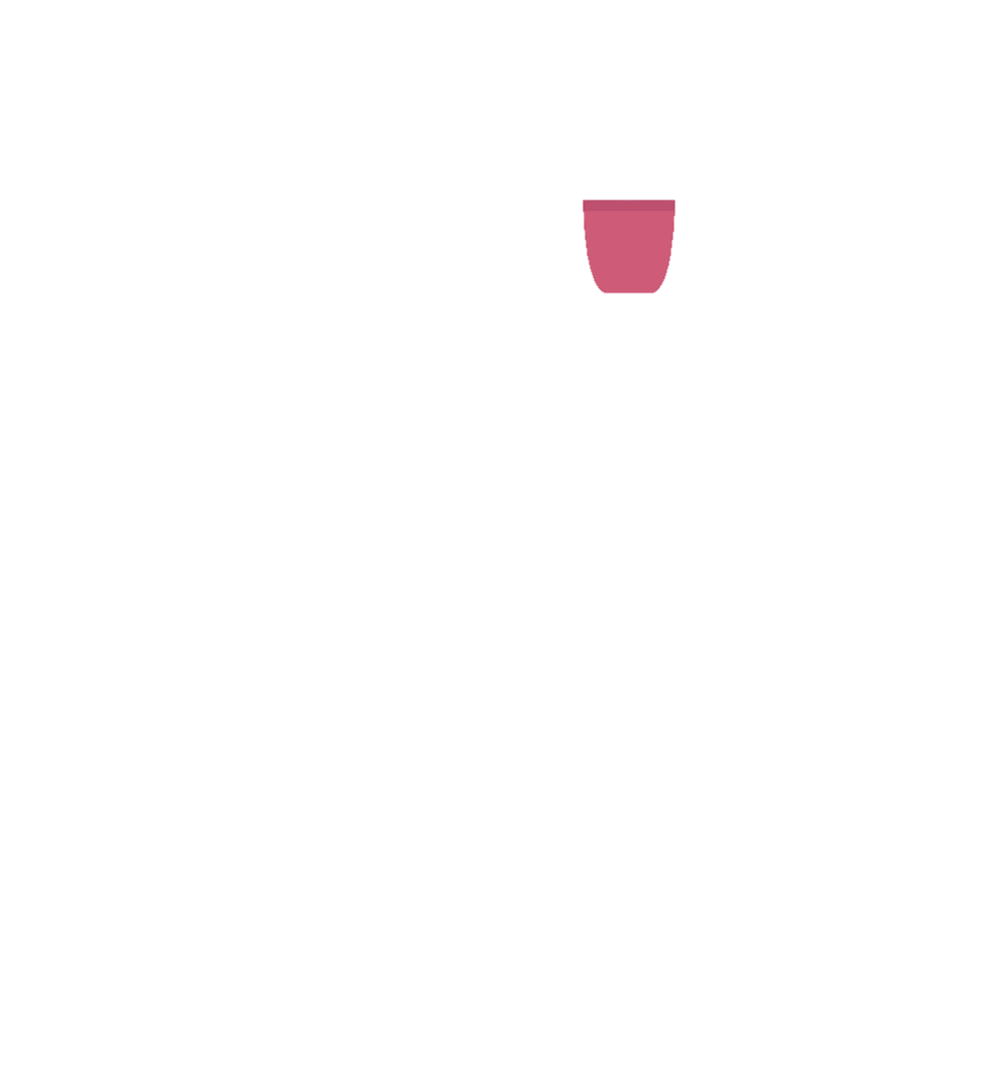 Trở về
3
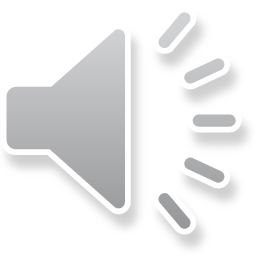 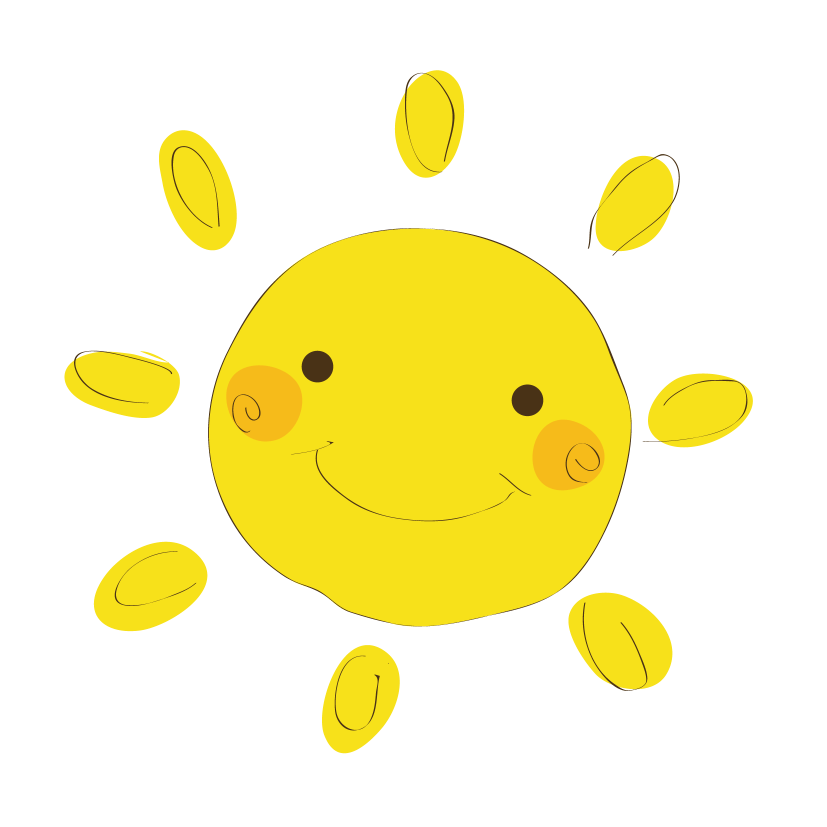 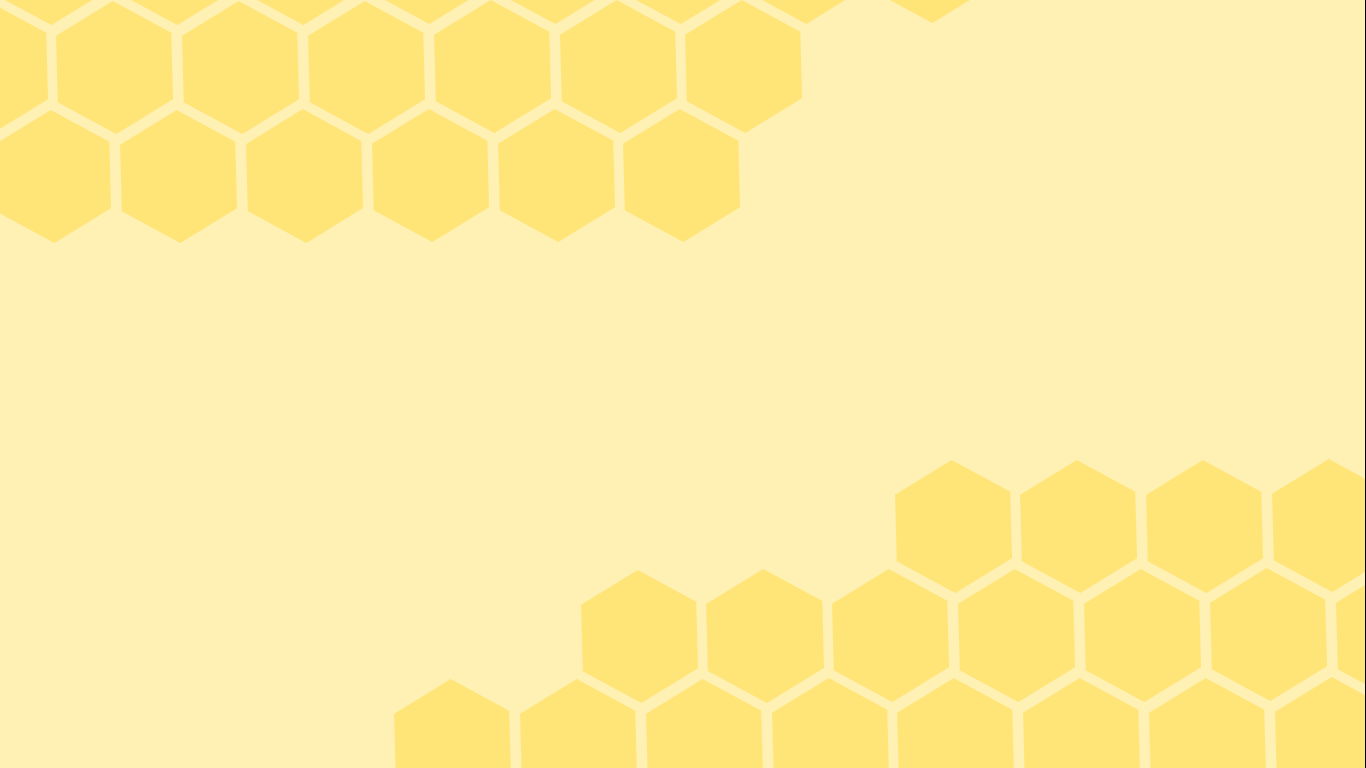 Cảm ơn các bạn giúp chúng mình nhé! Mật đã đủ cho ngày hôm nay rồi này!
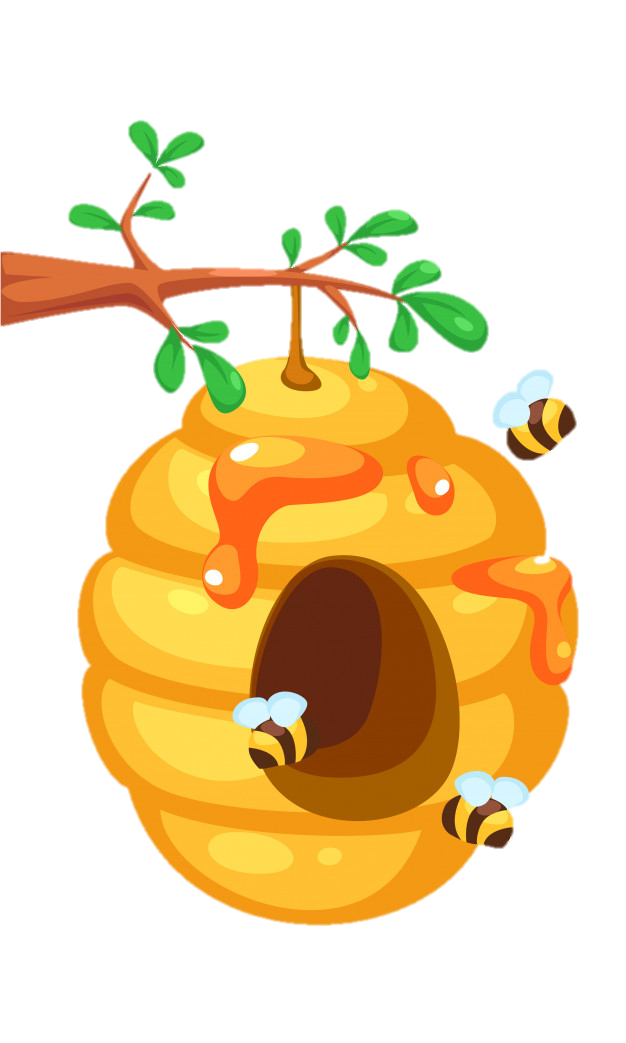 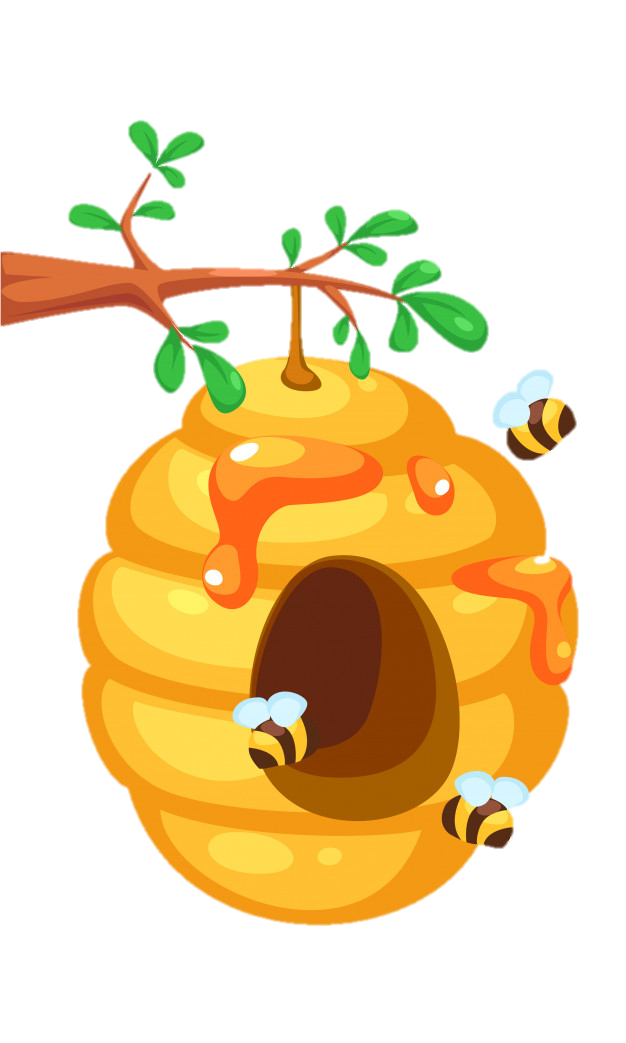 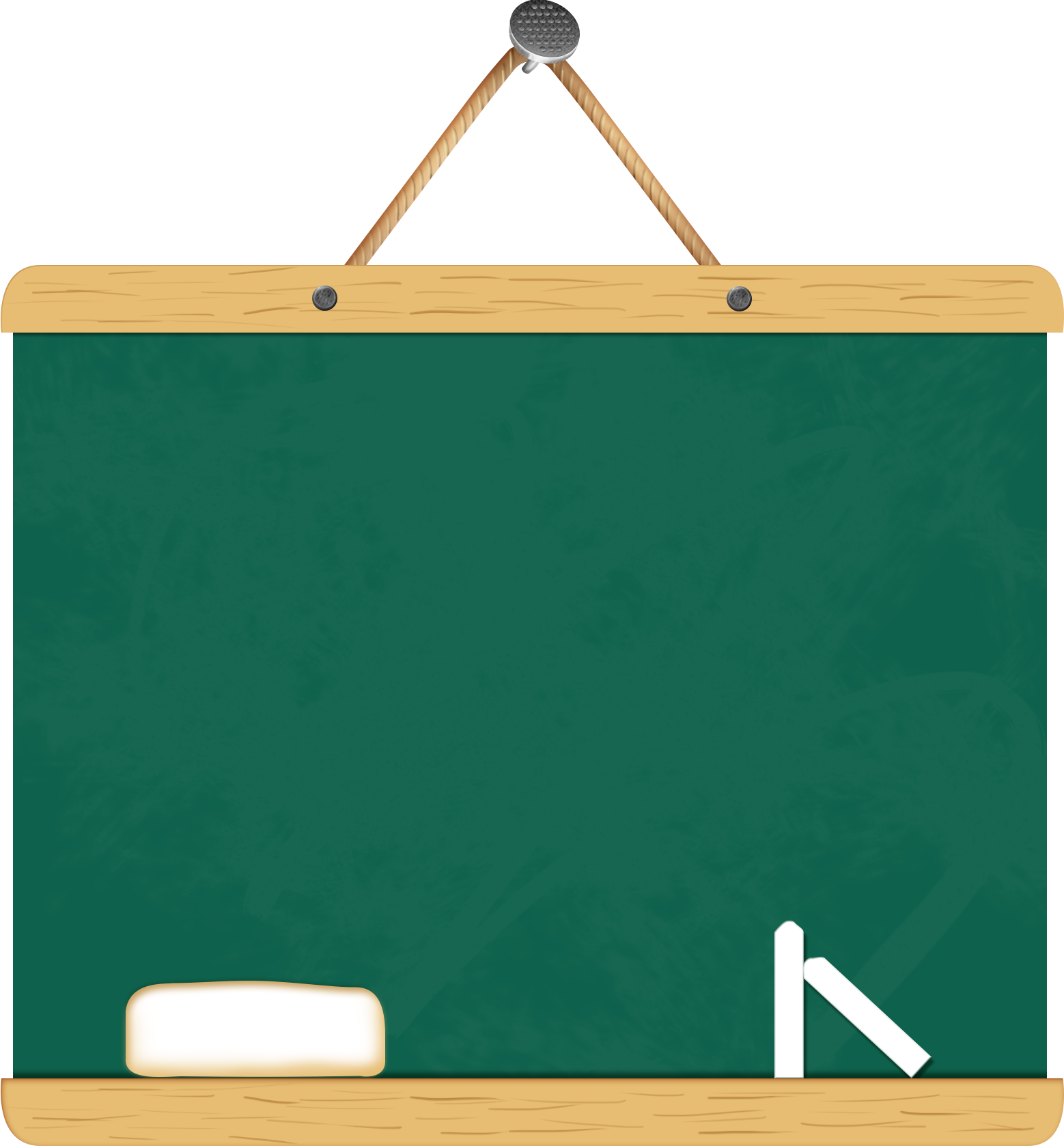 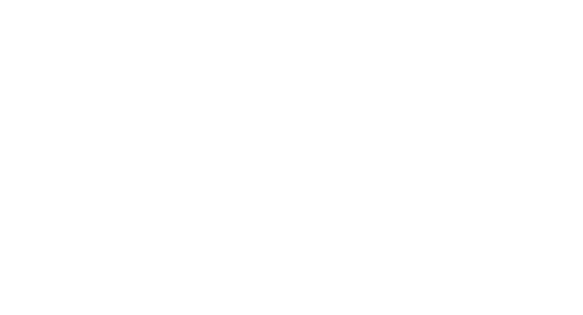 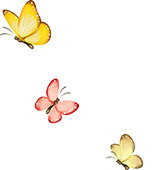 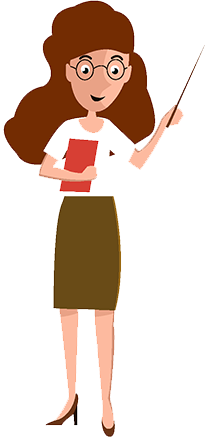 TẠM BIỆT VÀ 
HẸN GẶP LẠI
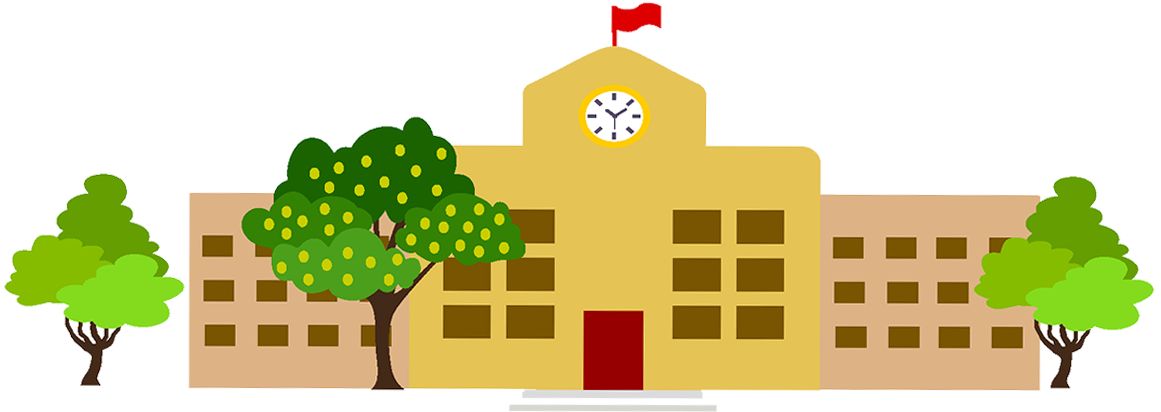 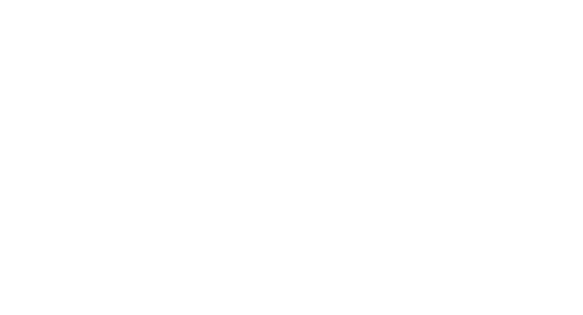 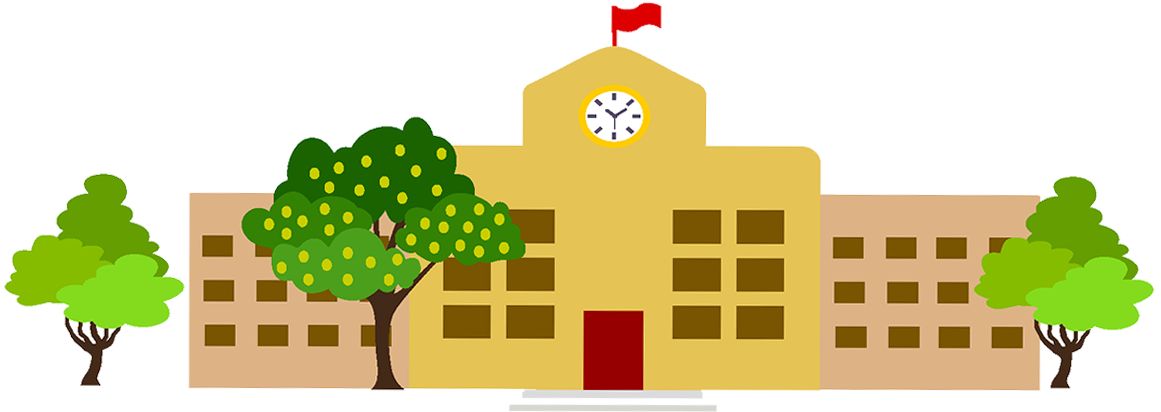 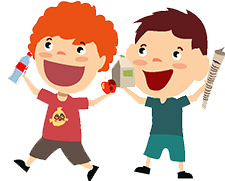 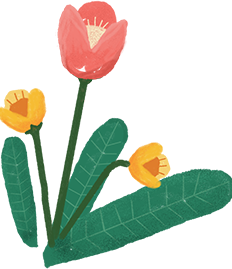 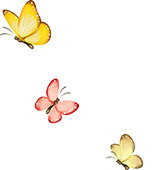 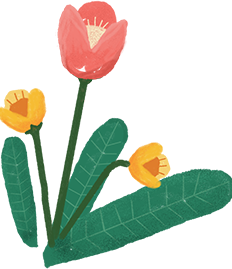 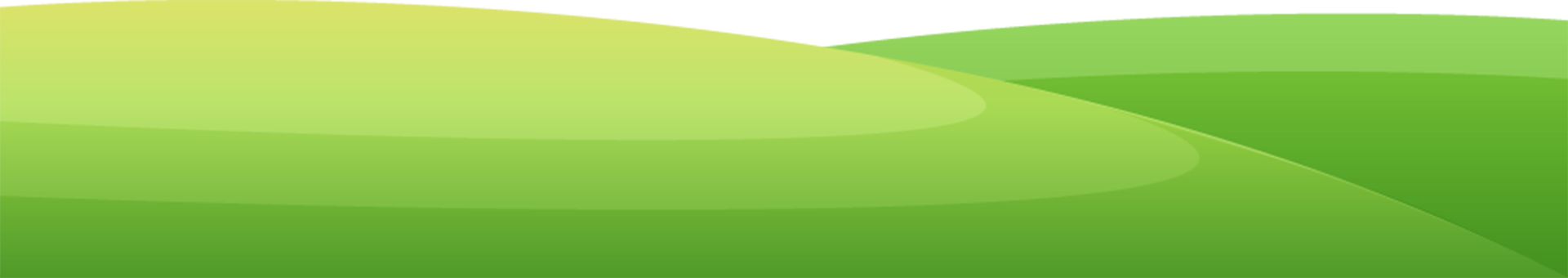 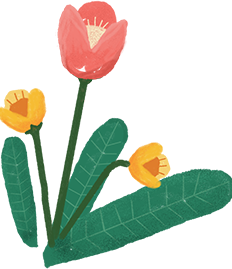